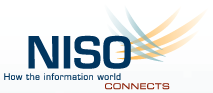 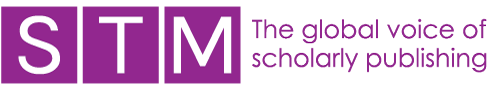 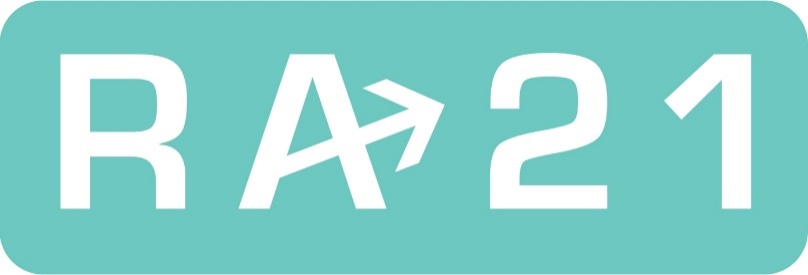 An Introduction to RA21
Jisc
London
7 July 2017
Late 20th Century: from Print to Digital
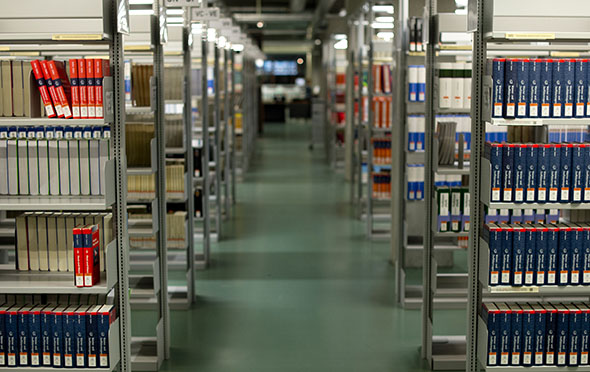 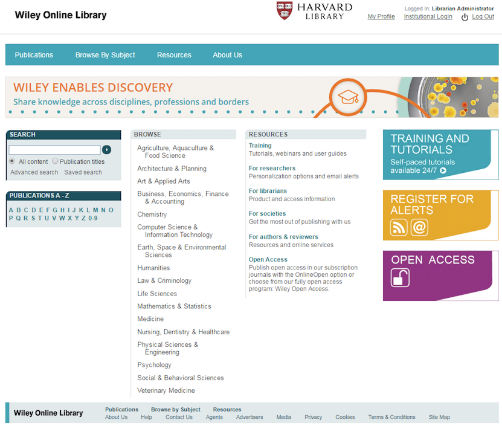 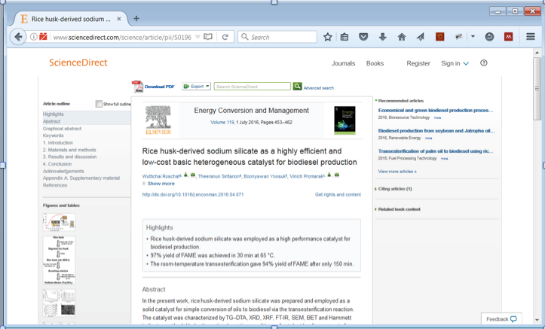 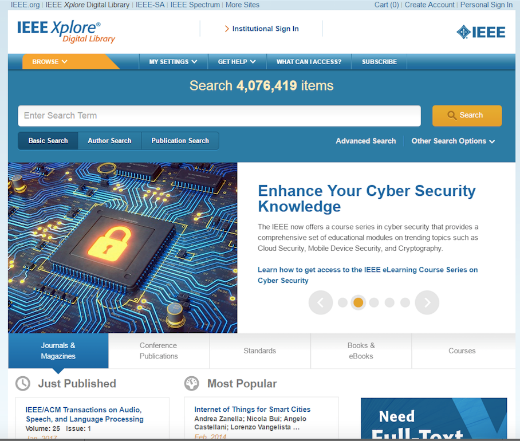 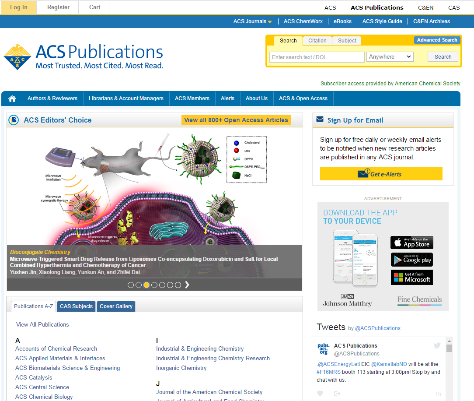 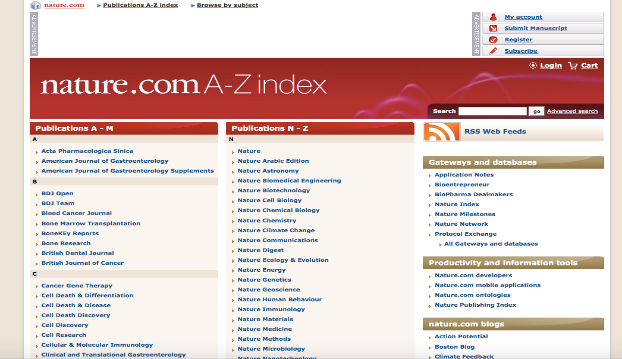 Institution to purchase from the publisher
Institution to lend to its users
Single point of entry
Simple transaction
Library cards
Lock the doors at night
Must return after use
Prohibitively expensive to make copies of entire collections
Imitate print experience
Optimize for ease of implementation

 
IP address recognition
21st Century: digital and remote
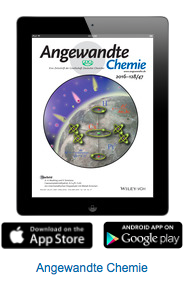 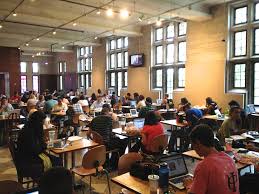 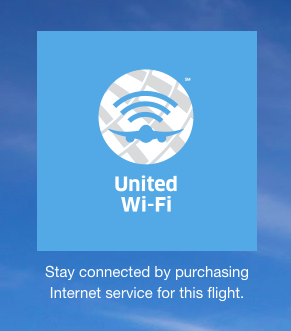 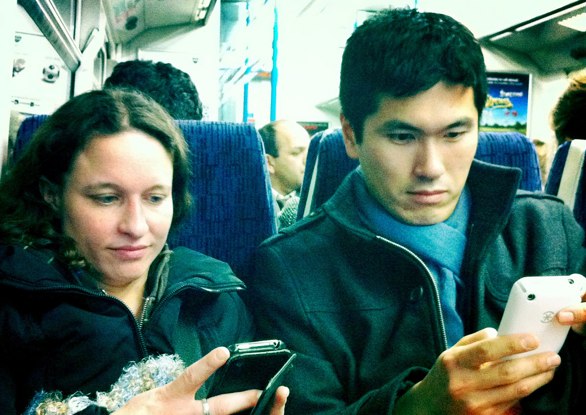 Technology evolved
Multiple entry points
Mobile and remote access
Cumbersome user experience
Easy to download an entire library
How a user experiences access to resources on campus
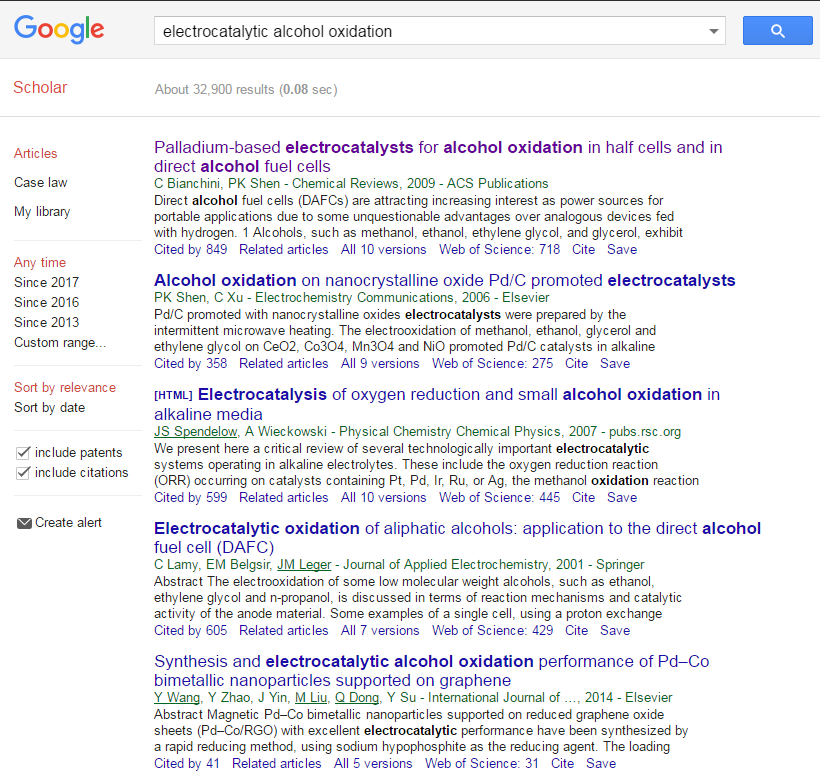 1
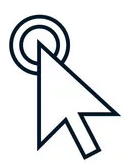 How a user experiences access to resources on campus
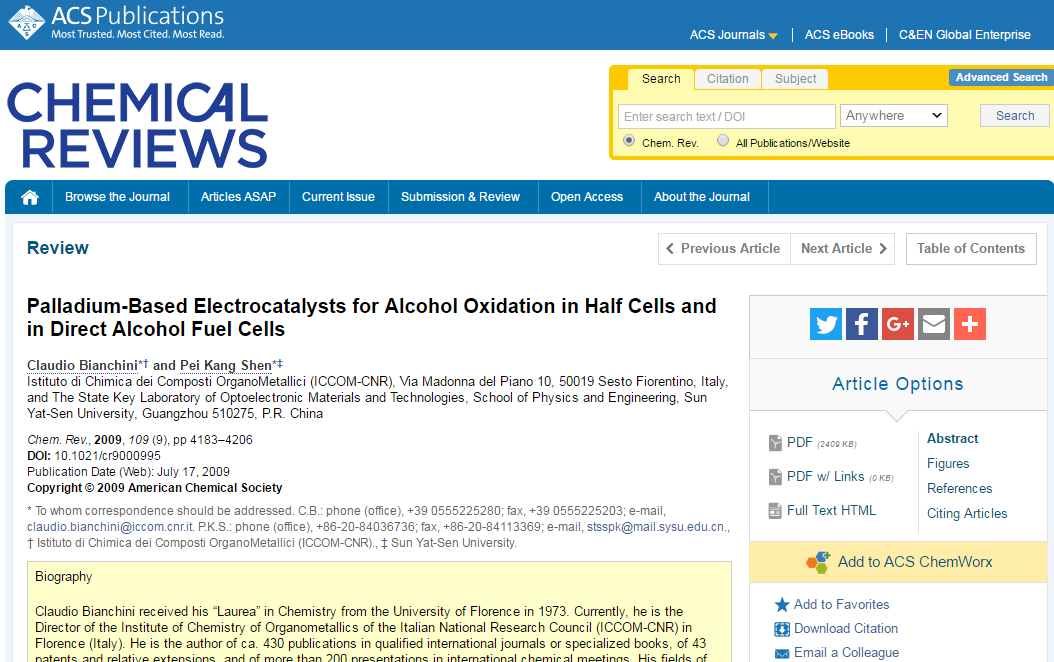 2
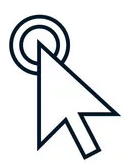 How a user experiences access to resources on campus

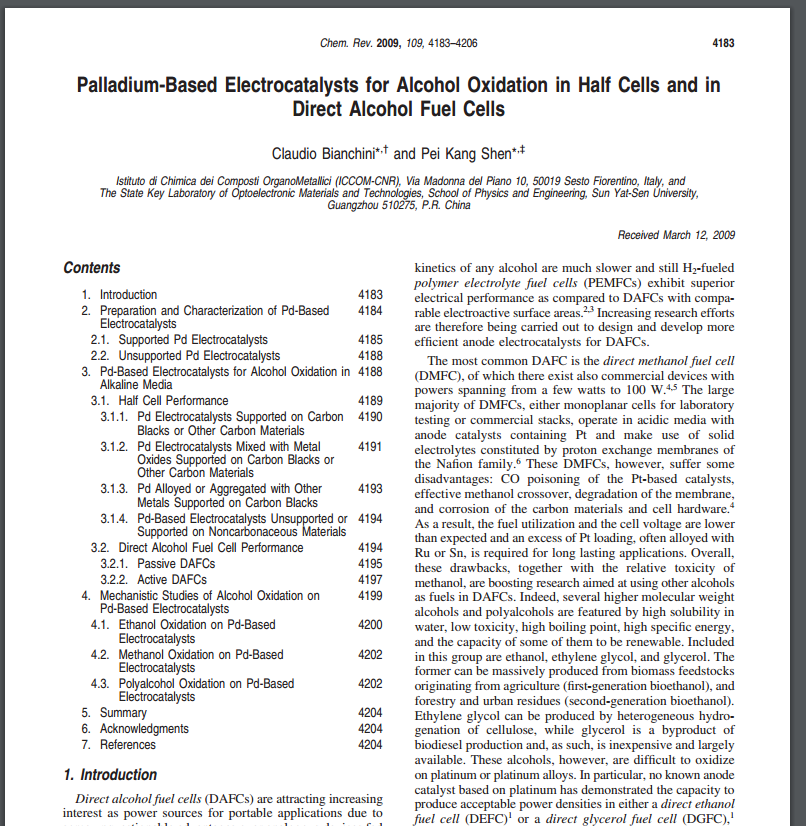 2
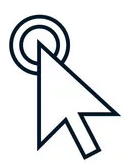 How a user experiences access to resources off campus
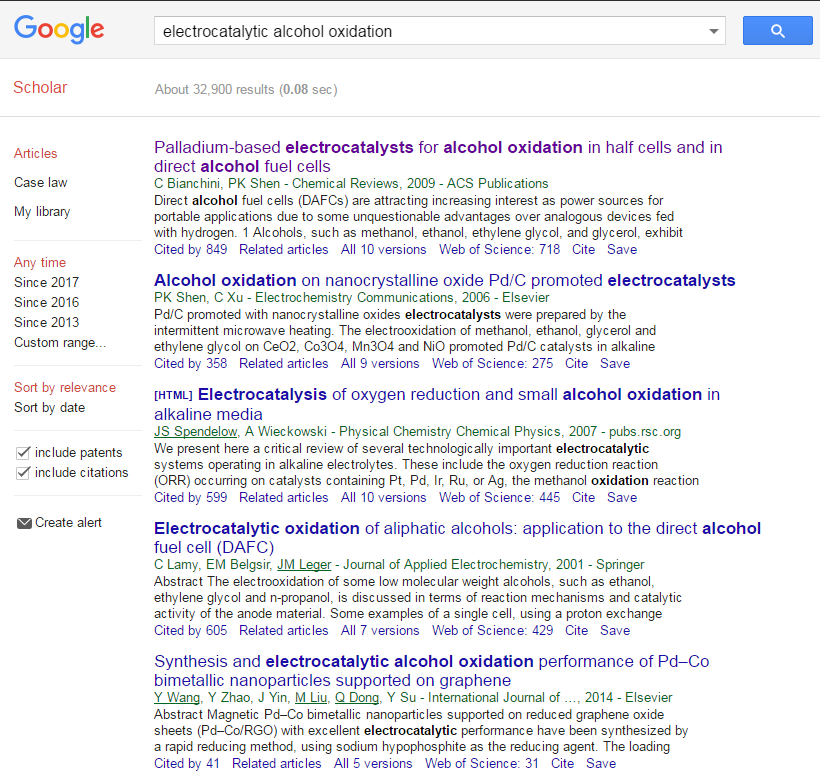 1
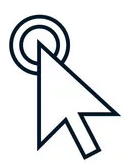 How a user experiences access to resources off campus
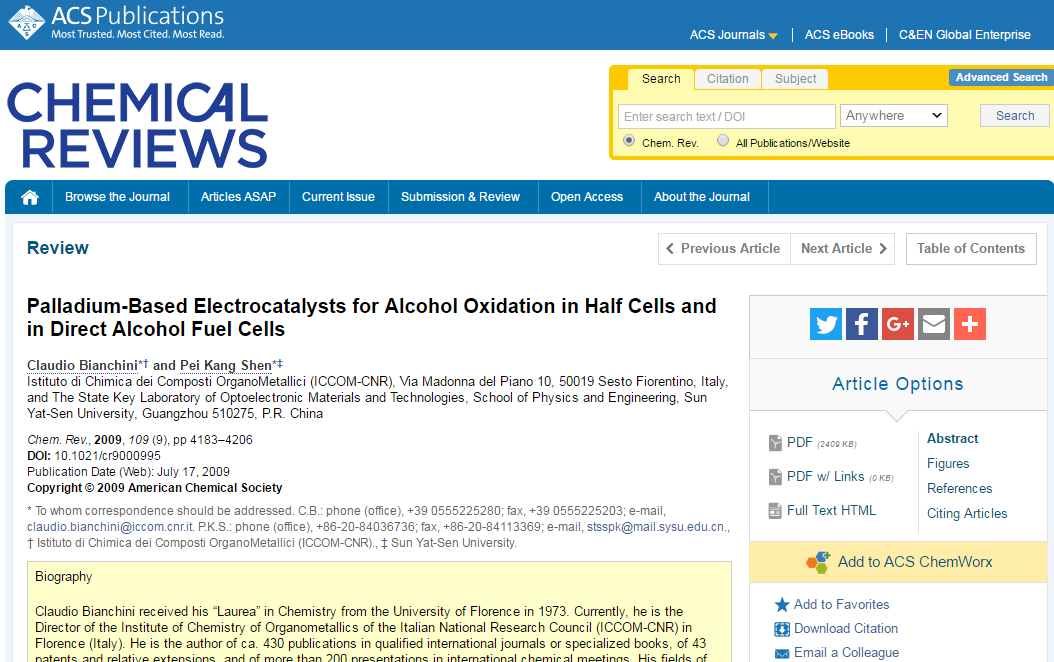 2
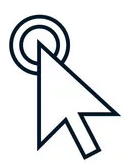 How a user experiences access to resources off campus
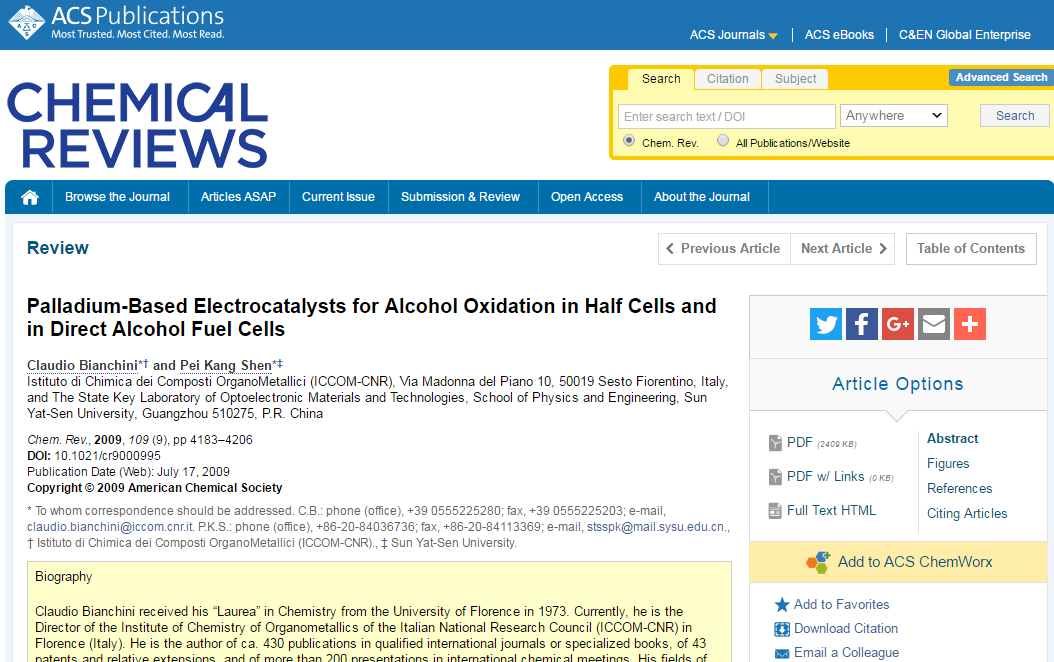 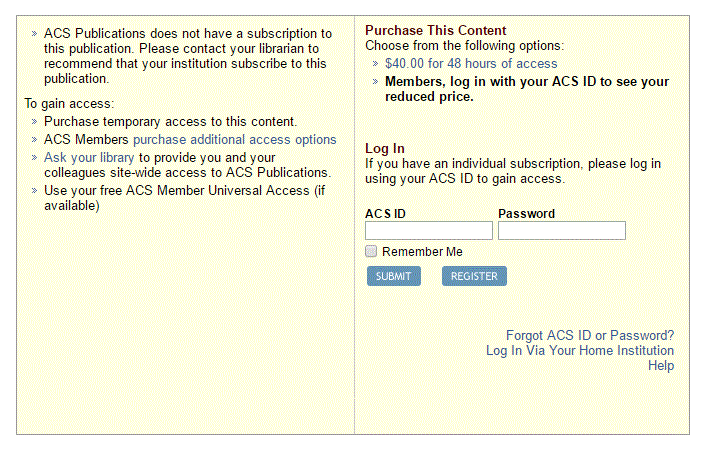 3
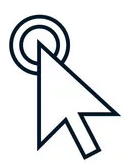 How a user experiences access to resources off campus
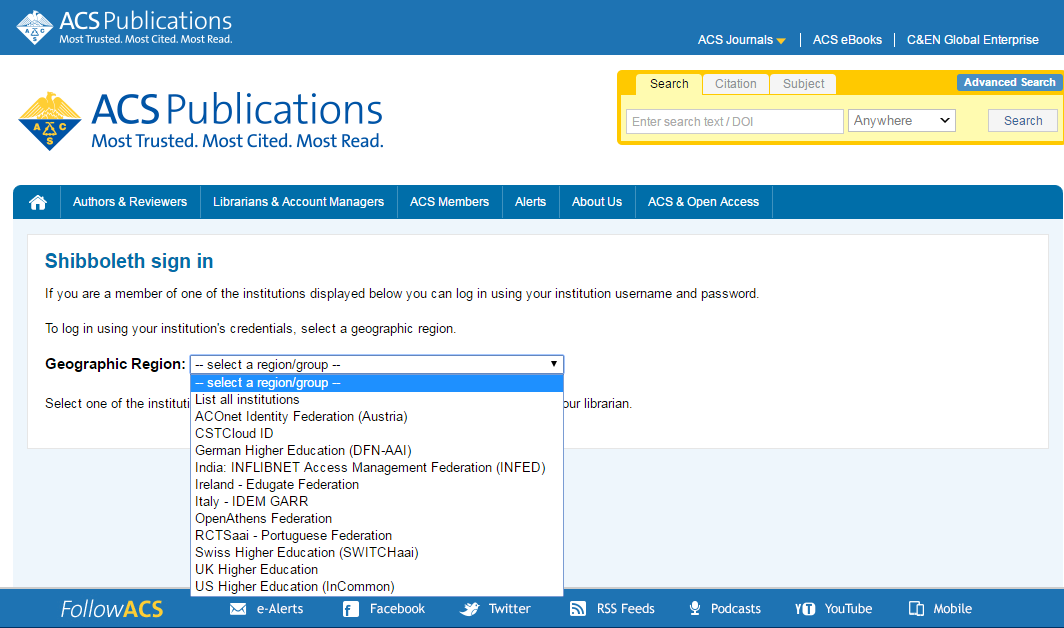 4
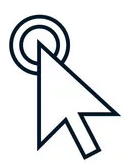 How a user experiences access to resources off campus
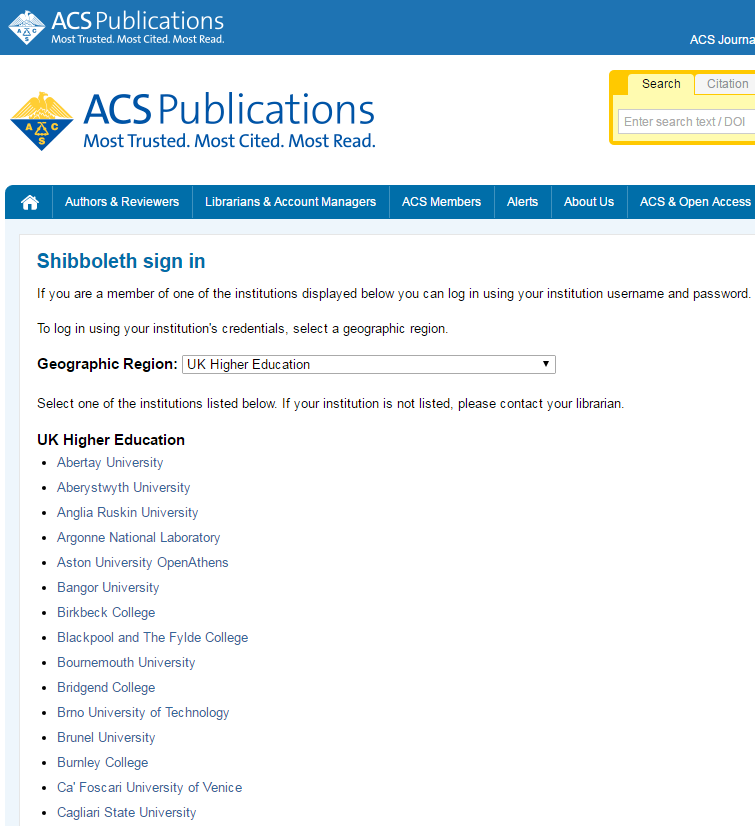 5
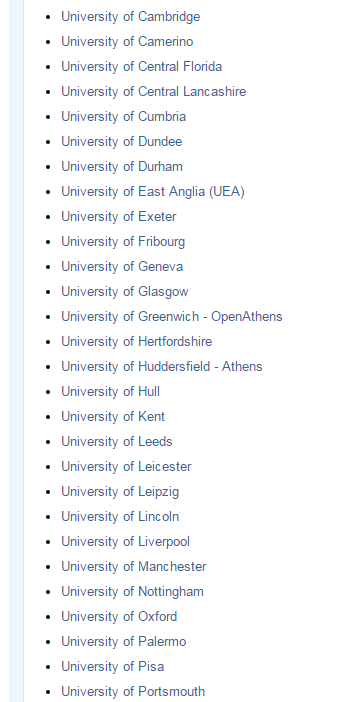 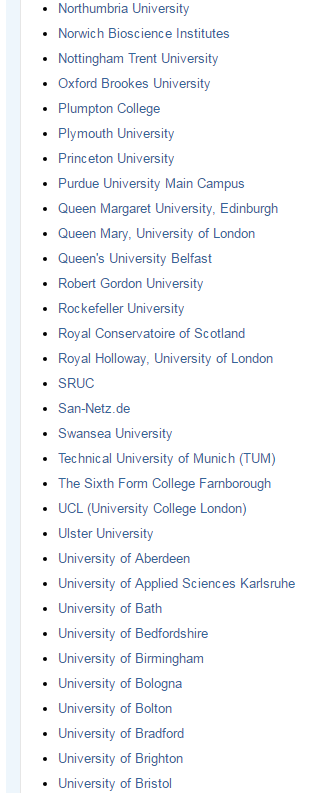 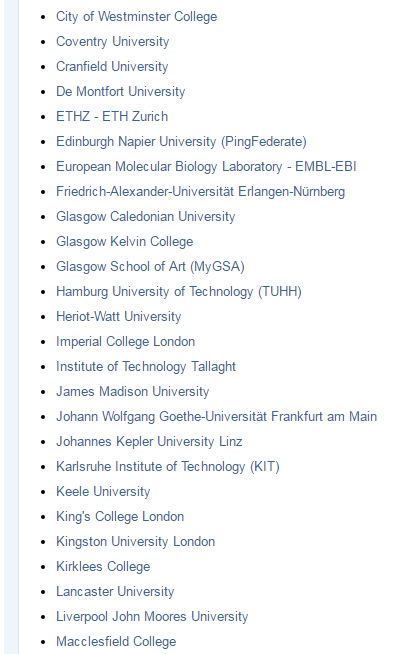 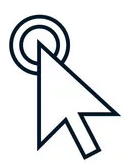 How a user experiences access to resources off campus
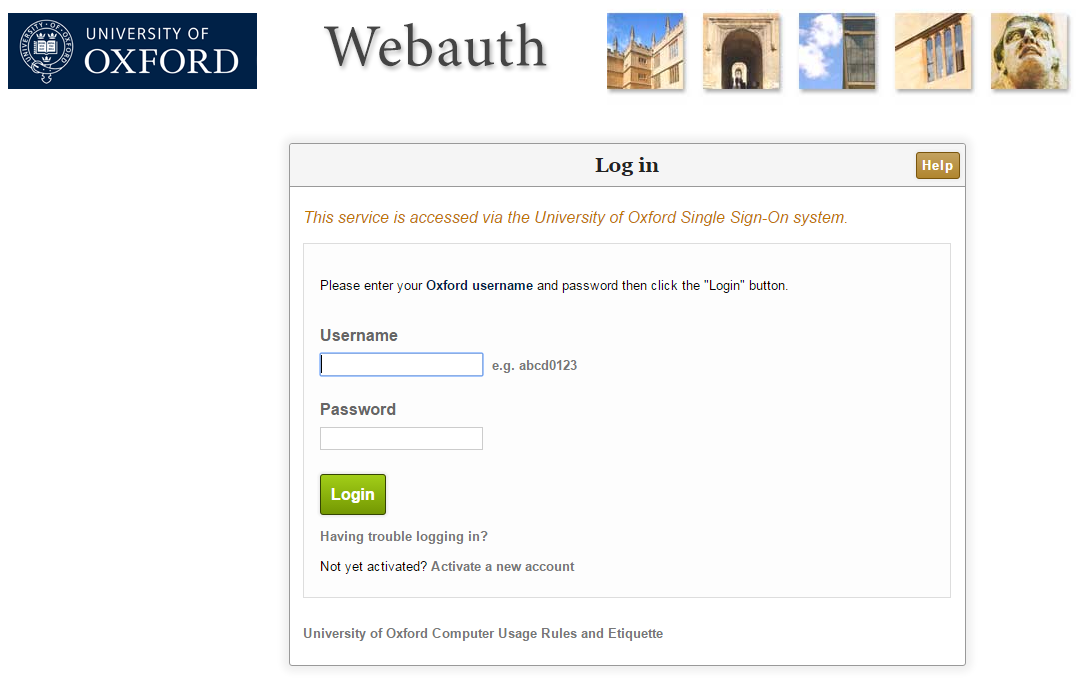 6
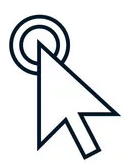 How a user experiences access to resources off campus

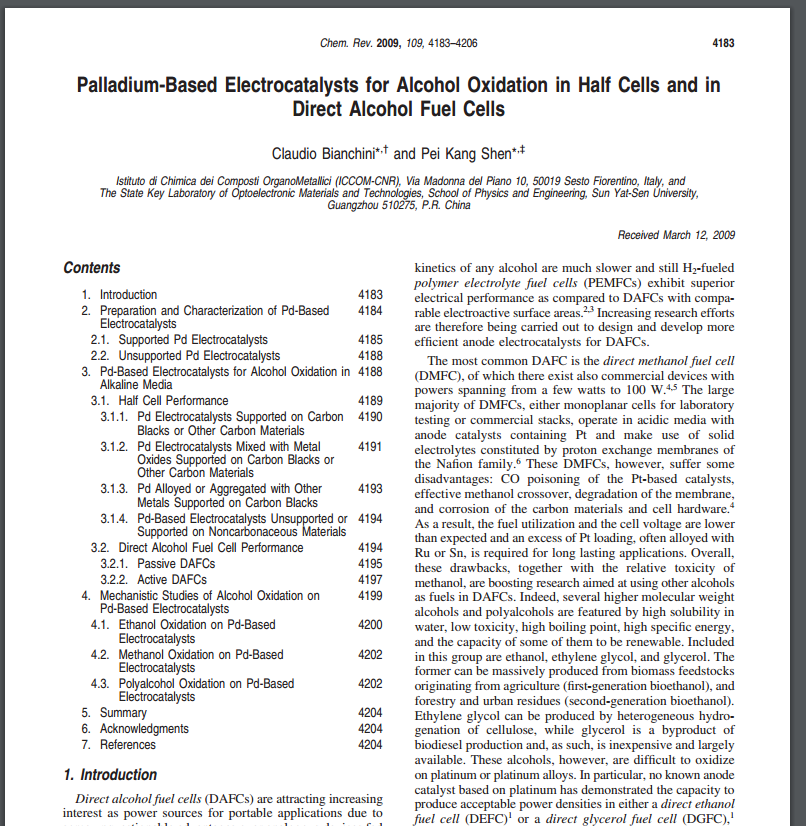 6
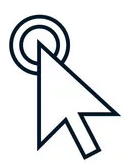 RA21 Problem Statement
Access to STM content and resources is traditionally managed via IP address recognition. 
For the past 20 years, this has provided seamless access for users when on campus
However, with modern expectations of the consumer web, this approach is increasingly problematic:
Users want seamless access from any device, from any location
Users increasingly start their searches on 3rd party sites (e.g. Google, PubMed) rather than publisher platforms or library portals and run into access barriers
A patchwork of solutions exist to provide off-campus access: proxy servers, VPNs, Shibboleth, however the user experience is inconsistent and confusing
Publishers are facing an increasing volume of illegal downloads and piracy, and fraud is difficult to track and trace because of insufficient information about the end user
The lack of user data also impedes the development of more user-focused, personalized  services by publishers. 
The increase in privacy and fraud also poses a significant risk to campus information security
RA21 Guiding Principles
The user experience for researchers will be as seamless as possible, intuitive and consistent across varied systems, and meet evolving expectations.
The solution will work effectively regardless of the researcher’s starting point, physical location, and preferred device.
The solution will be consistent with emerging privacy regulations, will avoid requiring researchers to create yet another ID, and will achieve an optimal balance between security and usability.
The system will achieve end-to-end traceability, providing a robust, widely adopted mechanism for detecting fraud that occurs at institutions, vendor systems, and publishing platforms.
The customer will not be burdened with administrative work or expenses related to implementation and maintenance. The implementation plan should allow for gradual transition and account for different levels of technical and organizational maturity in participating institutions.
Who’s Involved
Steering community with stakeholders from library, vendor and identity management communities:
Chris Shillum, Elsevier (Co-chair)
Meltem Dincer, Wiley (Co-chair)
Gerry Grenier, IEEE
Laird Barrett, Springer Nature
Ralph Youngen, American Chemical Society
Dan Ayala, Proquest
Don Hamparian, OCLC
Leif Johansson, SUNet
Ann West, InCommon
Andy Sanford, Ebsco
Josh Howlett, Jisc
Rich Wenger, MIT
Peter Brantley, UC Davis
Library Representative (name TBA soon)
Todd Carpenter, NISO representative
Eefke Smit, STM representative
Ann Gabriel, Elsevier (Chair, RA21 Outreach and Communications Committee)
Constituted as a joint NISO/STM initiative
Initial funding provided by participating publishers


Two dedicated staff brought on board to drive pilots:
Federated Identity Management Technology
Technology exists today that can provide for more secure interactions
SAML-based authentication
Shibboleth in widespread use throughout academia
SAML solutions from Oracle, Microsoft, Ping Identity, etc. widely used in corporate space
SAML attributes provide flexibility regarding privacy while also offering enhanced capabilities
Pseudonym  vs. personally identifiable information
Department codes
Student/faculty/staff roles
Federated Identity and Privacy
A service provider does not necessarily see anything beyond “yes this person successfully authenticated”
Any additional information is subject to negotiation between the organization and the service provider
Privacy regulations (e.g., GDPR) actively dissuade service providers from wanting to hold and mine any data from these transactions
Developing Best Practice
Right ways and wrong ways to promote federated identity
Identity Discovery is the particularly thorny problem
RA21 will develop best practice based on actual experience via pilot programs
Pilot program
Pilot program through Q4 2017
Broad spectrum of stakeholders
Address a variety of use cases
Includes both academic and corporate efforts
Self organized, registered and tracked under the larger umbrella of RA21
Feedback and results shared with the community
Ultimate goals
Move away from IP authentication – lack of scale
Balance with the concept of privacy (General Data Protection Regulation 2018)
Create a set of best practice recommendations for identity discovery
Important to have multiple pilots so we can address the problem from multiple angles

RA21 will not build a specific technical solution or an industry-wide authentication platform
RA21 Pilots
Corporate Pilot
 Two Academic Pilots
Privacy Preserving Persistent WAYF Pilot
WAYF Cloud Pilot

All seek to address the User Experience for off-campus access
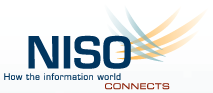 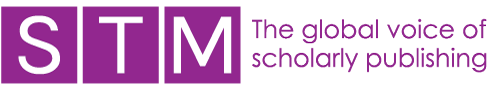 RA21 Corporate Pilot
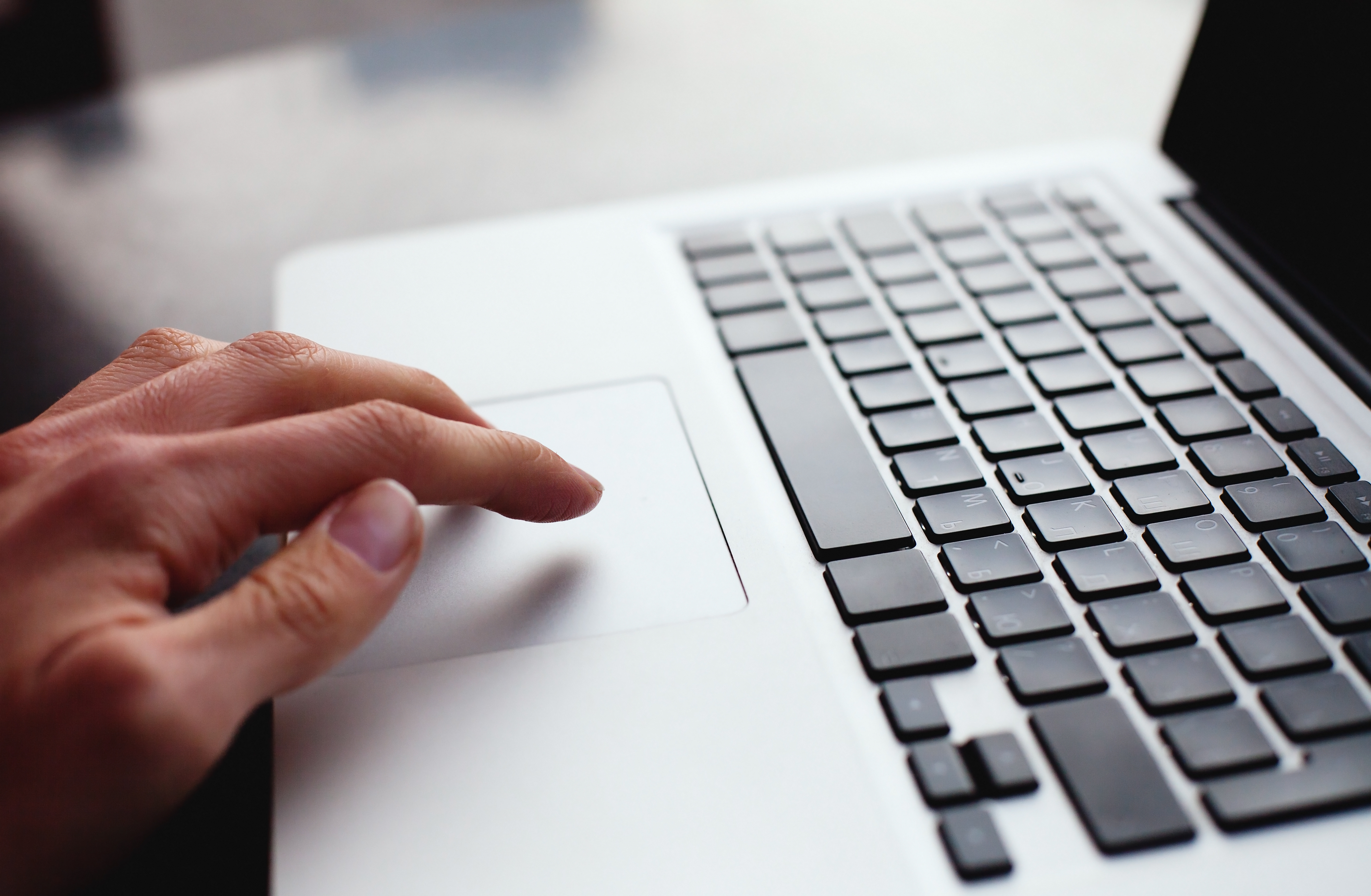 Helen Malone
Director, Global Information Hub
GlaxoSmithKline (GSK)
Why do we need to move beyond IP…?
Respond to internal company restructuring (eg mergers & divestments)

Provide external (off-network) corporate access on any device
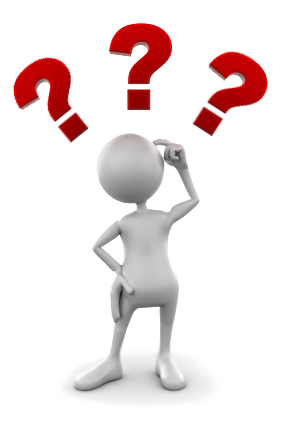 Not on the corporate network…
Start at Publisher Website
Institutional Access
Registered User
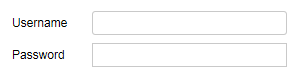 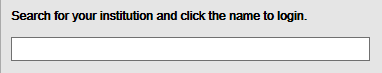 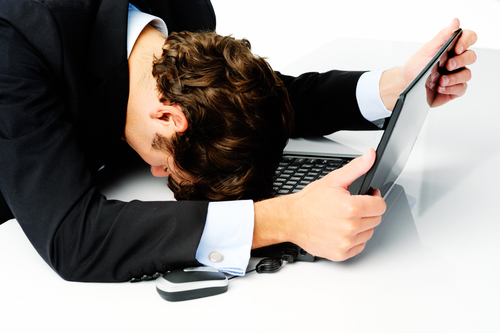 Objectives for our corporate pilot…
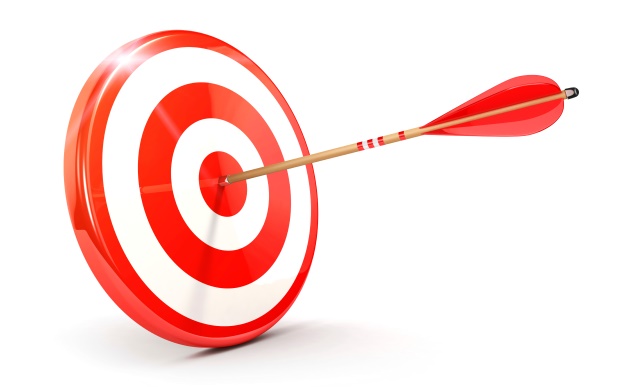 Improve the user experience at publisher sites

Explore ways to capture granular usage statistics

Consider options for easy flow between publishers
Corporate Pilot: Pharma Companies & Publishers
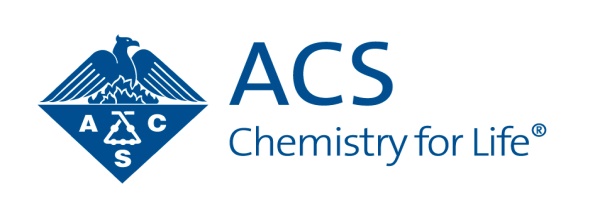 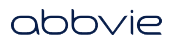 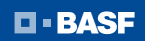 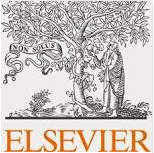 RA21
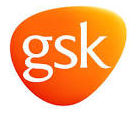 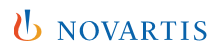 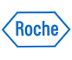 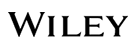 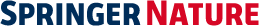 Progress of our corporate pilot…
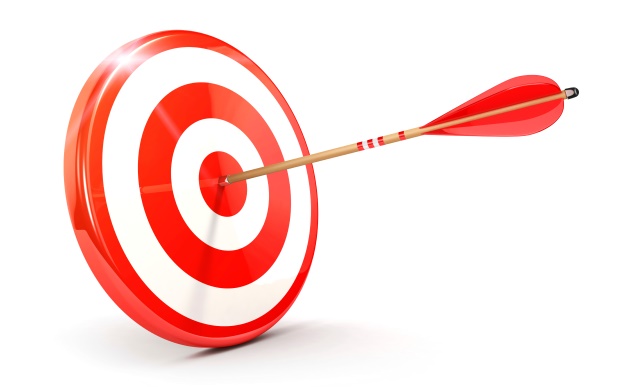 New user experience flow developed by publishers

Agreed requirements for granular usage statistics

Exploring federation for easy flow between publishers
Our scientists need us…
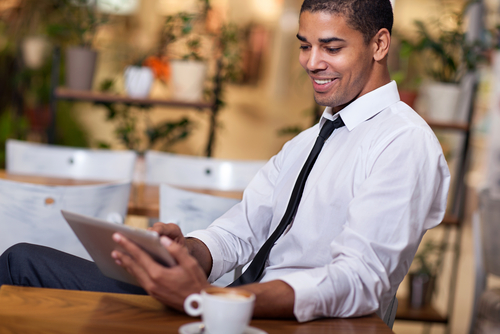 …to closely collaborate on a solution for it to become a reality
Privacy Preserving Persistent (P3) WAYF Pilot
Pilot goals
To improve current Shibboleth Identity Provider discovery process
Incorporate additional “WAYF hints” such as email domain and IP address into federation metadata
Improve sign-in flow using those WAYF hints via a shared discovery service
Populate shared discovery service hints from the Service Providers regarding what Identity Providers are likely to work in an authorization scenario
Enable cross-provider persistence of WAYF choice using browser local storage

Pilot participants (confirmed so far)
Improved First-Time Flow – Step 1
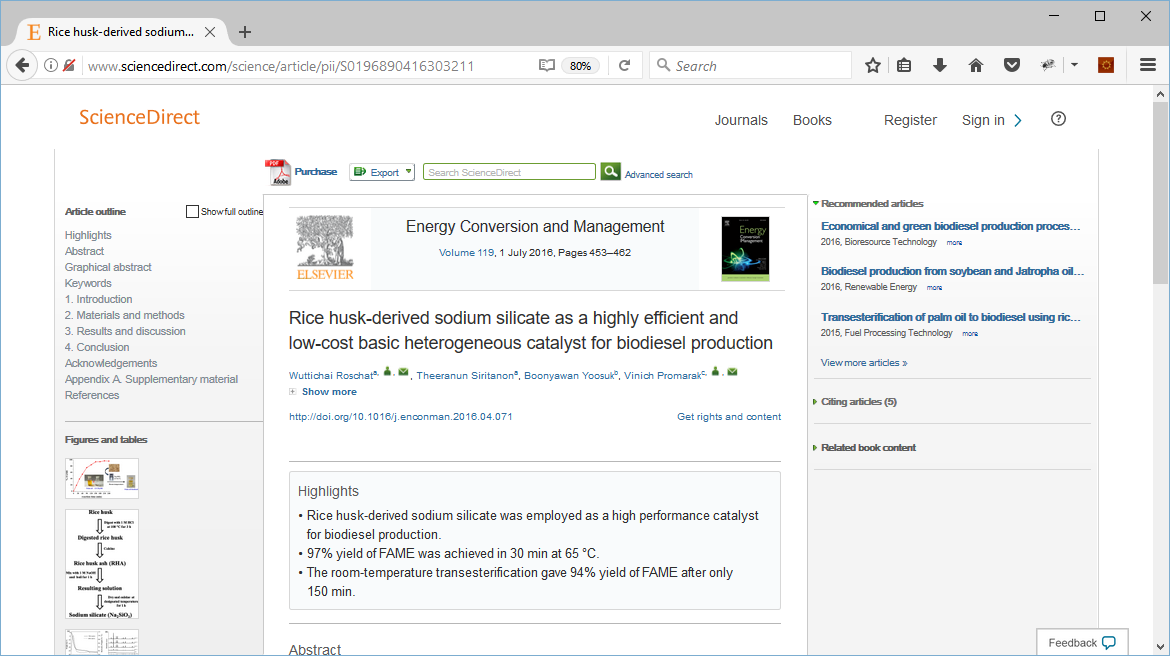 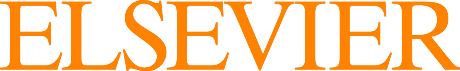 Enter your institutional email or domain to check access
Email address*
a.professor@mit.edu
X   Remember this account
Continue
*Your email address will not be stored
Improved First-Time Flow – Step 2
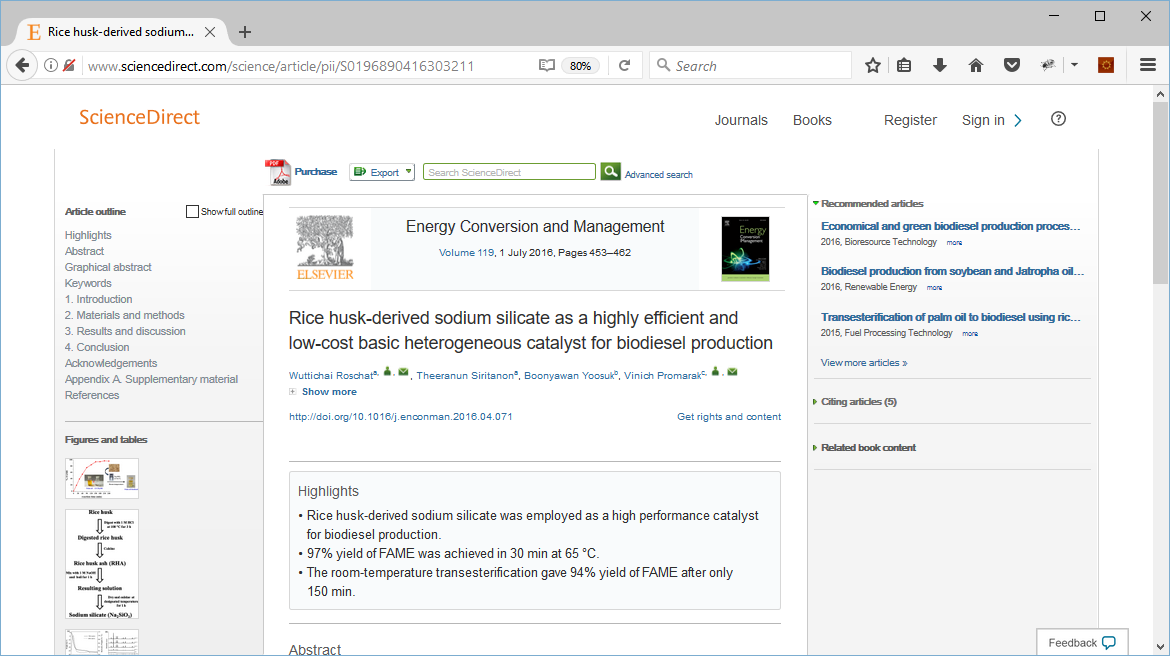 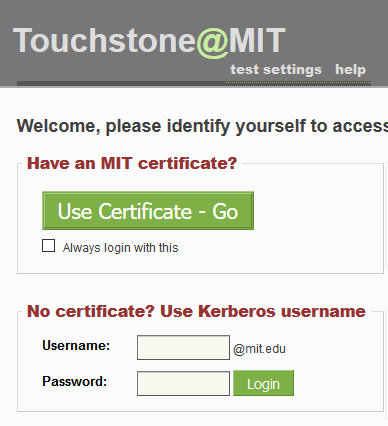 Improved First-Time Flow – Step 3
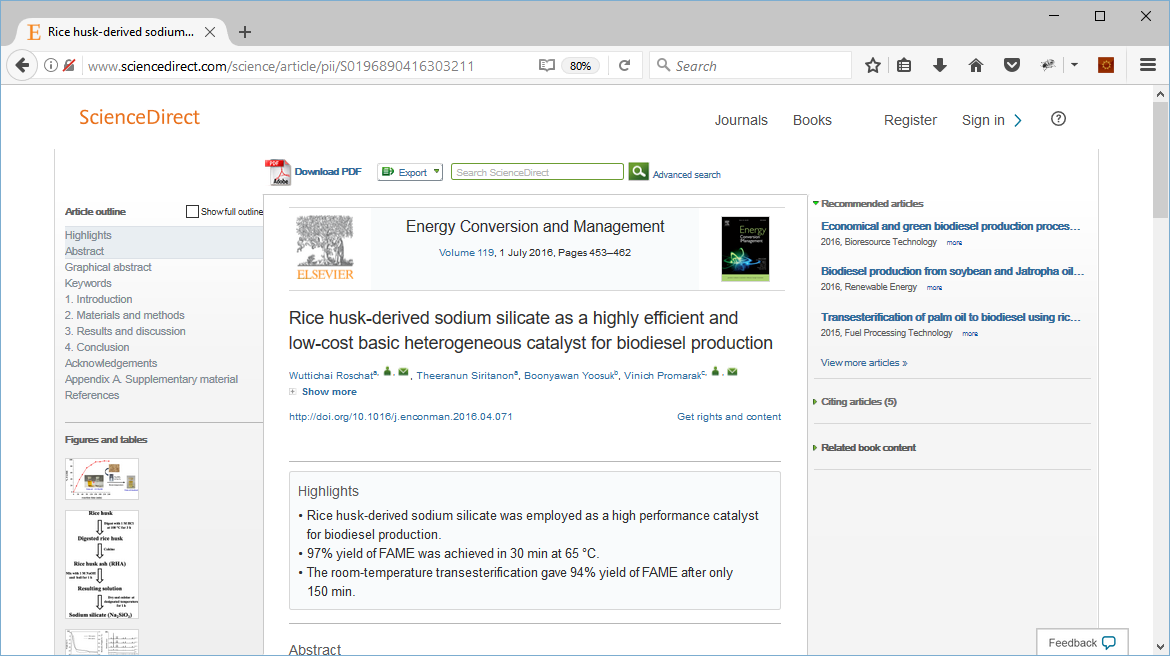 mit.edu >
Improved Next-Time Flow – Step 1
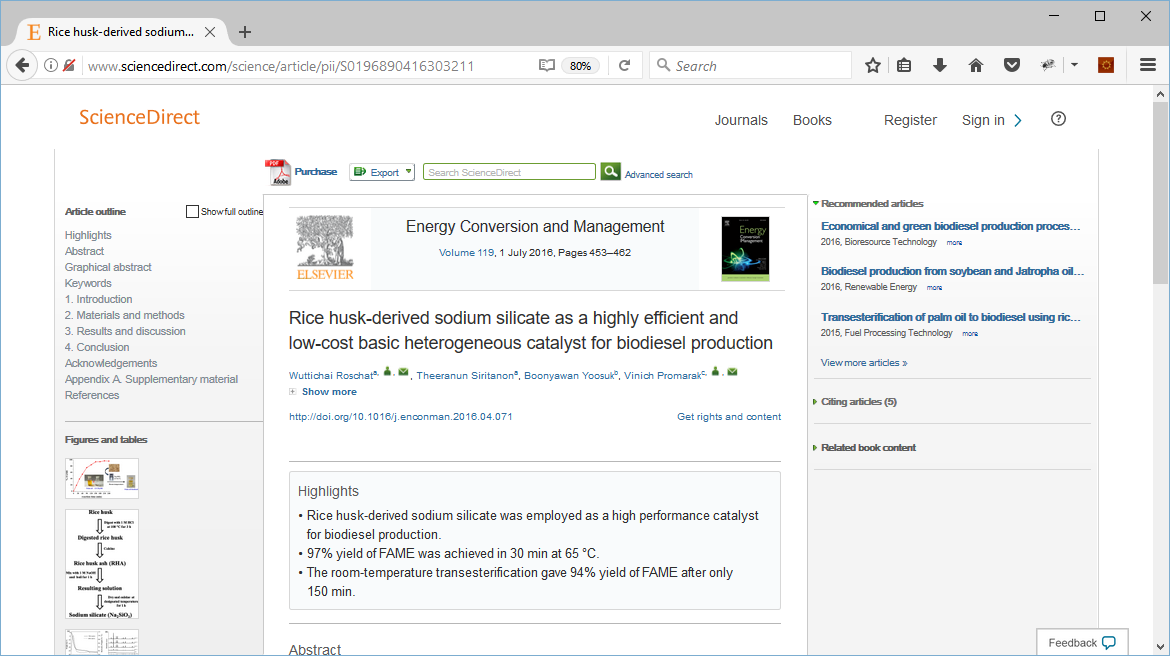 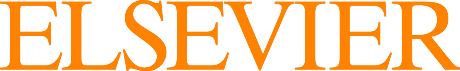 Chose an account to check access
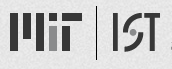 + Add Account
Improved Next-Time Flow – Step 2
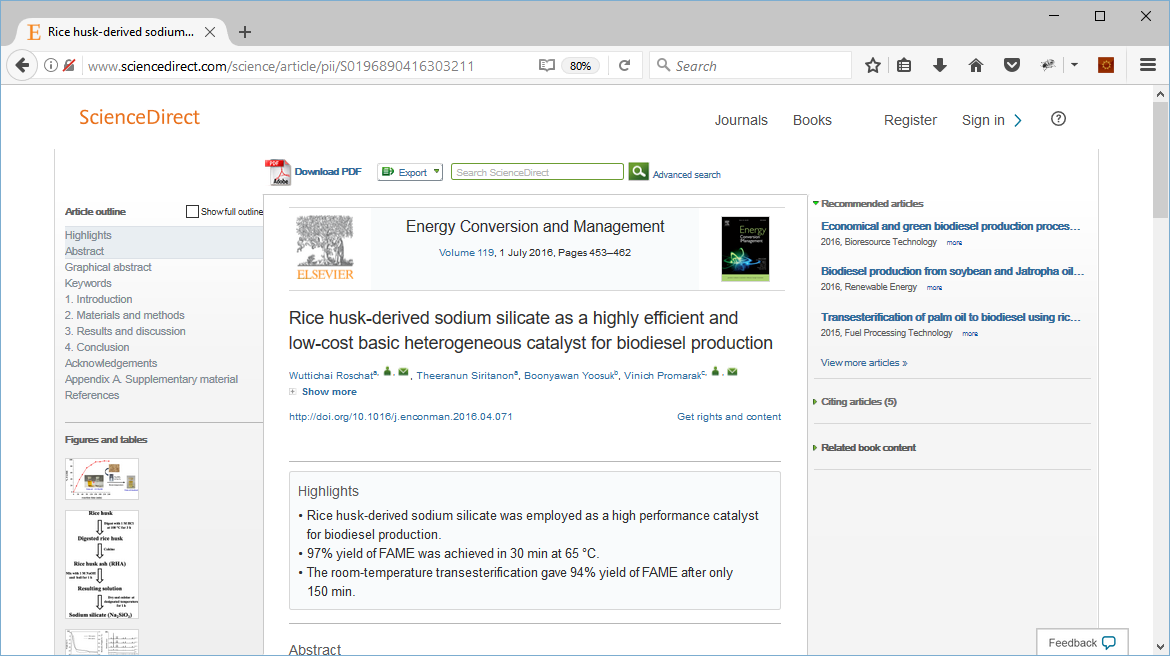 Preserving Privacy
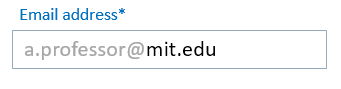 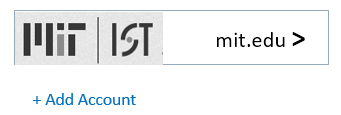 Achieving the vision
* 	Core team = Vendors, Publishers and Libraries interested in defining the UX and building the technology for this pilot
Process – user perspective
Step one: discovery service checks the browser’s local store and displays the last IdP (or set of IdPs) used by the user. 
Step two: if the local browser store is empty, or if the user chooses not to use any of the IdPs offered, the user will be presented with a search interface or a list that is built based on the database of IdPs that will be known to work with that SP (the samlbits component)
Process – Publisher Perspective
Good discovery experience relies on two things:
Accurately predicting user needs
don’t present more UI than necessary
understand user context
integrate with the web platform
do mobile
Correctly representing the publisher-customer link
make search count
don’t disappoint the user
Process – Library Perspective
Libraries might be the IdP
then they don’t have to do anything other than be an IdP
Libraries are going to be critical for the UX guidance
the UI needs to be better at displaying IdPs that are NOT known to work with an SP
WAYF Cloud Pilot
Meltem Dincer, Wiley
Elias Balafoutis, Atypon
Colleen Finley, Wiley
WAYF Cloud Pilot
Goal
Seamless Access as close to IP Authentication as possible
Eliminate steps which users have to repeat at every publisher
Support for remote access 

Methodology
Leverage existing organizational systems/protocols for user authentication
Look to form a potential industry standard for WAYF data exchange
Data Format
Modern Interface Specification
Create an infrastructure for sharing WAYF data amongst publishers. The WAYF Cloud software
embrace OpenSource Software development
easy integration points with service provider platforms
User Interface - Reference design
publisher platform
publisher platform
publisher platform
publisher platform
publisher platform
WAYF  Cloud
What is the WAYF Cloud?
What is it?
Data Format Definition
Data Access Interface Specification
Software Component (Free/Opensource)

What does it do?
Allows publishers to exchange information with each other
Main Use Case
Lisa
college student is currently off campus, at her local coffee shop
She finds a paper of interest from the “Awesome Publisher Inc”
“Awesome Publisher” participates in the WAYF Cloud
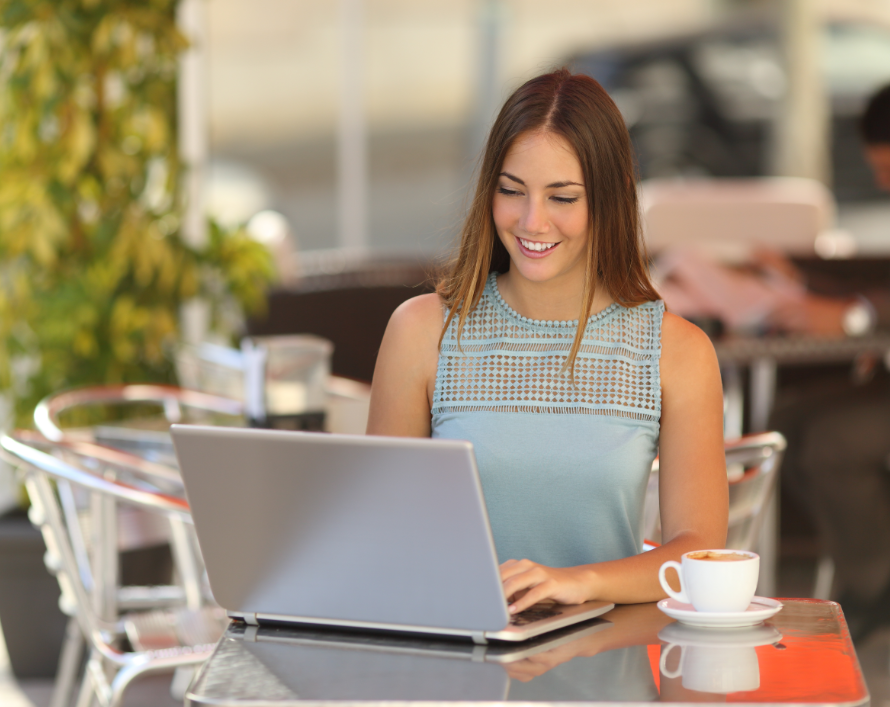 This is Lisa’s first time at the “Awesome Publisher”

Lisa has visited other publisher sites in the past with her Institutional credentials
Main Use Case
“Awesome Publisher” retrieves from the WAYF Cloud information for Lisa’s Institutional Membership based on Lisa’s past history at other publishers sites
Lisa can login to her university with a single click
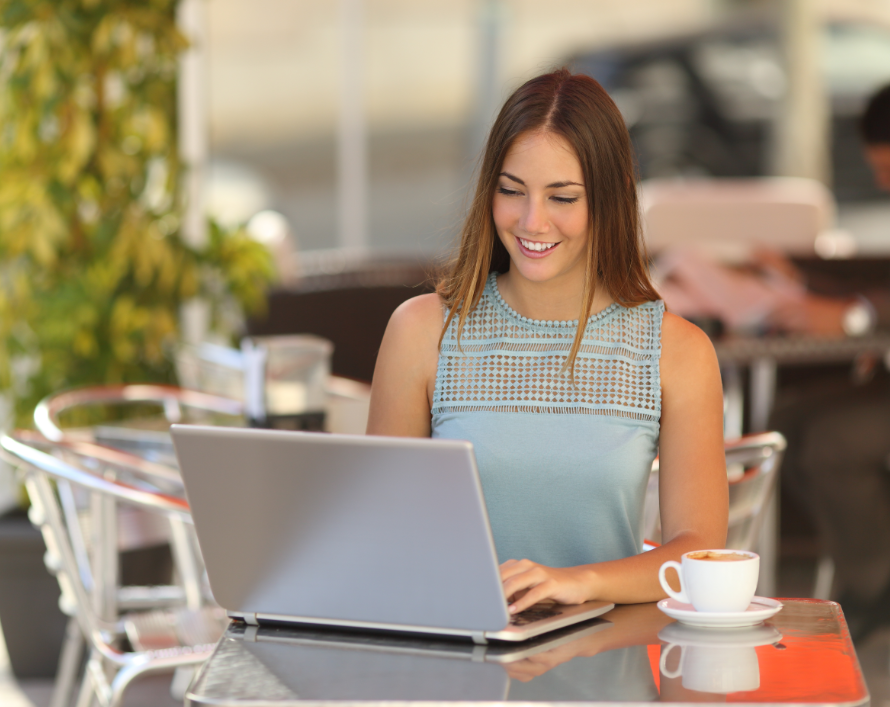 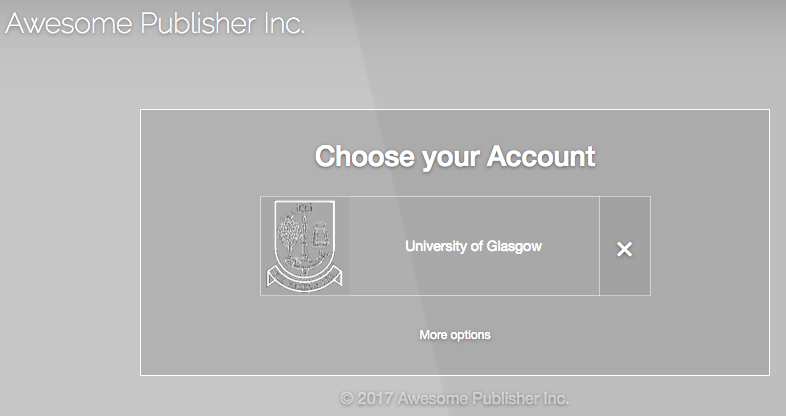 Assuming there is an ongoing session with that institutionLisa doesn’t even face another login screen
Detailed Use Case
Lisa, a college student is currently off campus, at her local coffee shop, looking for articles for her research paper.  She finds a paper of interest from Publisher A, a participant in the WAYF-Cloud program
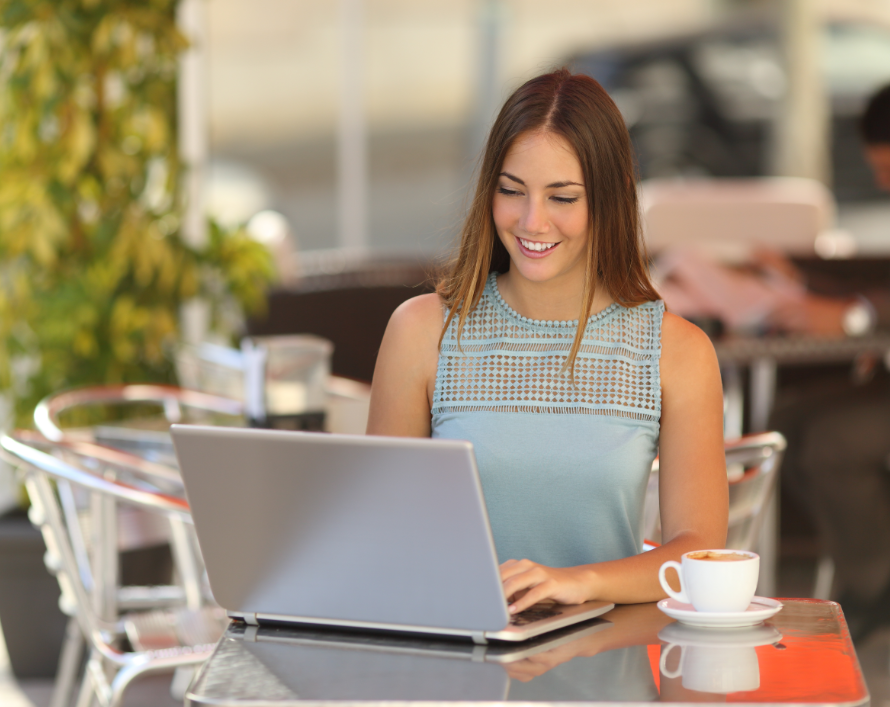 Publisher A
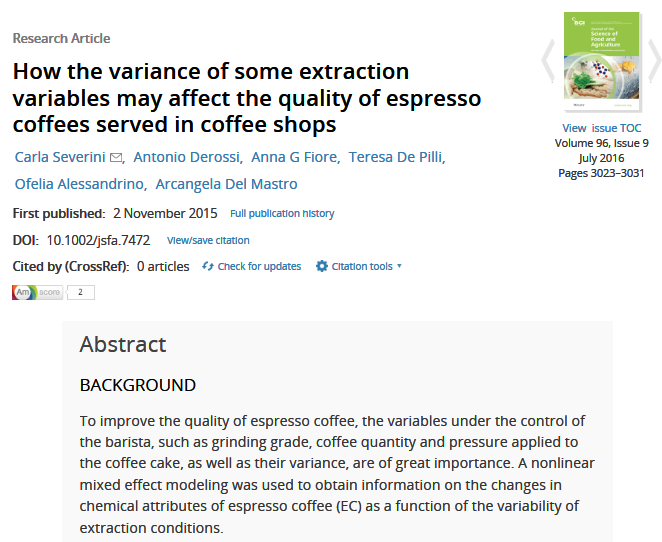 Since she is not in IP range nor currently logged into her college network, Lisa receives the dreaded “Access denied” message.
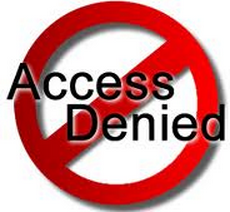 Publisher A ID
Detailed Use Case
Publisher A creates a unique ID (PUB ID) to identify this device.
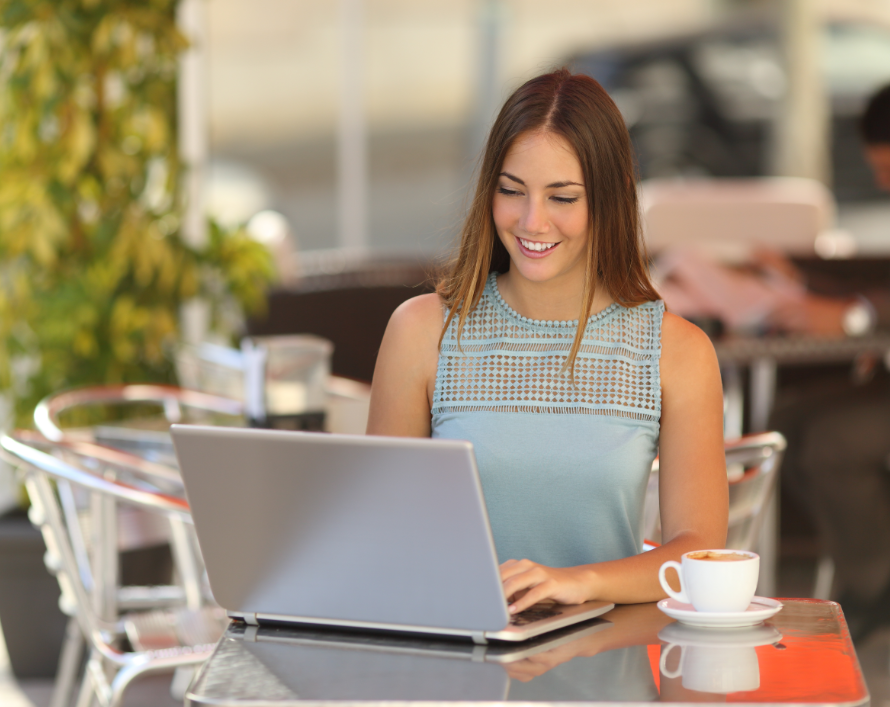 WAYF Cloud
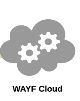 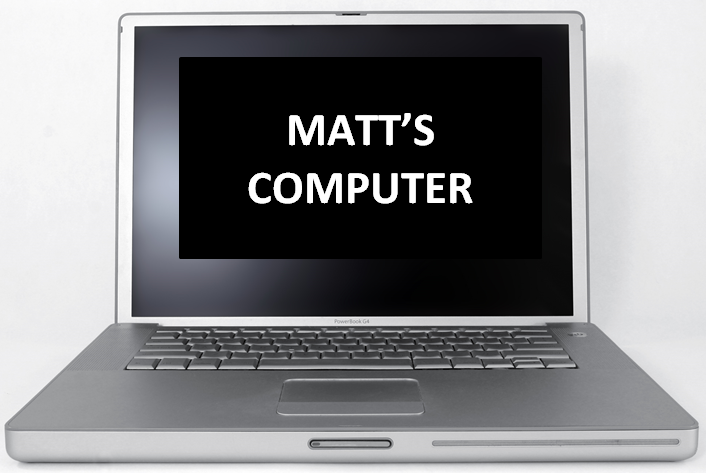 Publisher A
LISA’S
COMPUTER
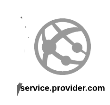 Publisher A ID
WAYF API
Publisher A ID
Detailed Use Case
ID is sent by the publisher platform to the WAYF cloud using the WAYF API.
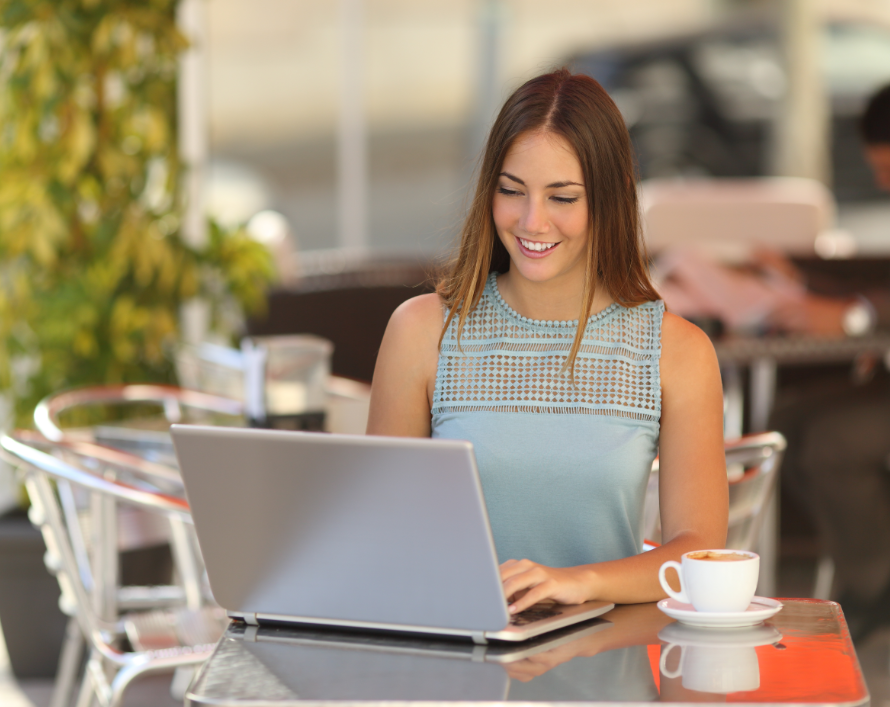 WAYF Cloud
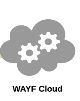 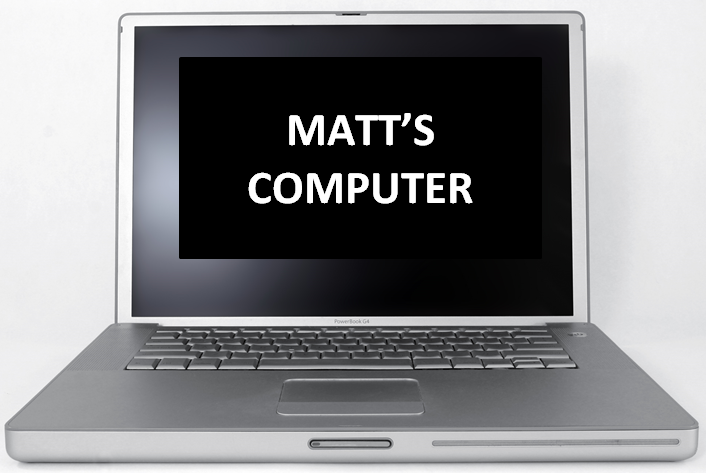 Publisher A
LISA’S
COMPUTER
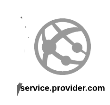 WAYF Widget
Publisher A ID
Publisher A ID
WAYF Widget
Publisher A ID
Detailed Use Case
ID is also sent to Lisa’s computer in a cookie and along with the WAYF Widget which allows Lisa’s computer to communicate with the WAYF Cloud
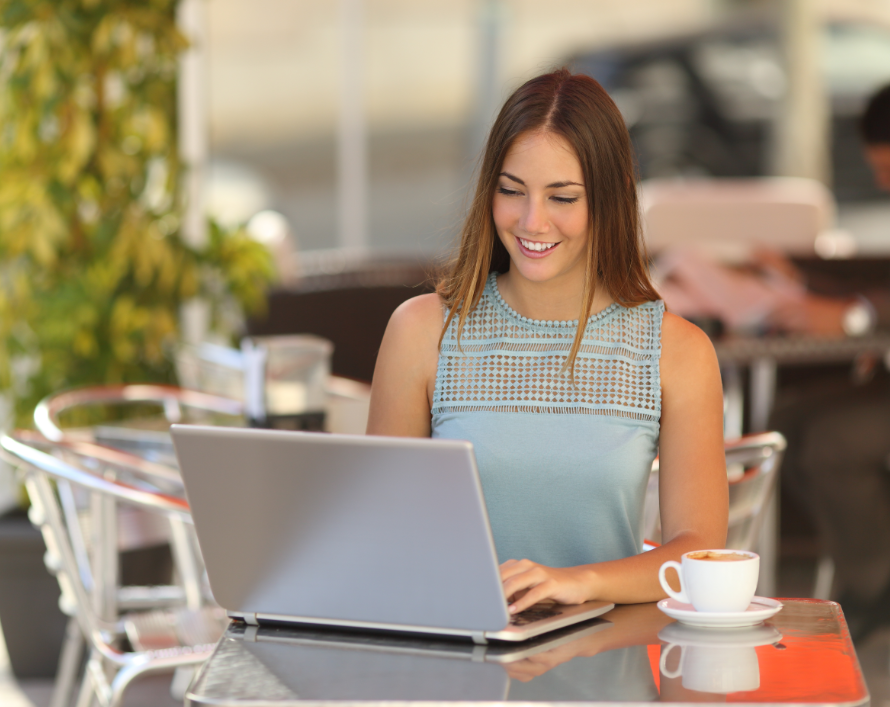 WAYF Cloud
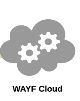 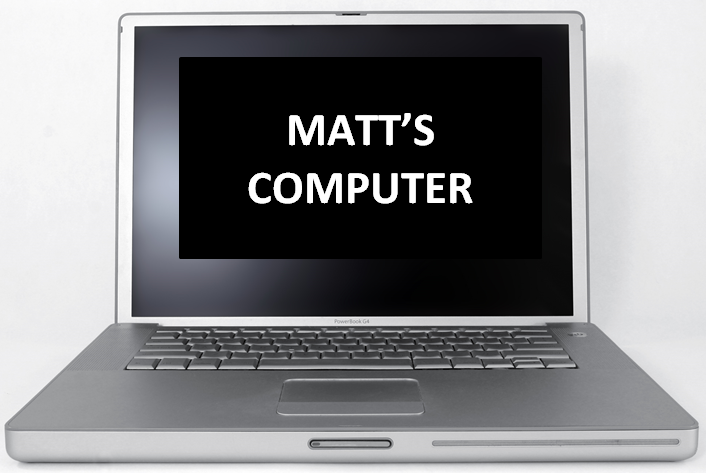 Publisher A
LISA’S
COMPUTER
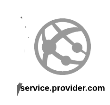 Publisher A ID
Publisher A ID
WAYF Widget
Publisher A ID
WAYF ID
Detailed Use Case
The WAYF Widget makes a request to the WAYF Cloud, and sends Publisher A ID to it
This is the first time the WAYF Cloud see’s Lisa’s computer, so it generates a WAYF ID for it
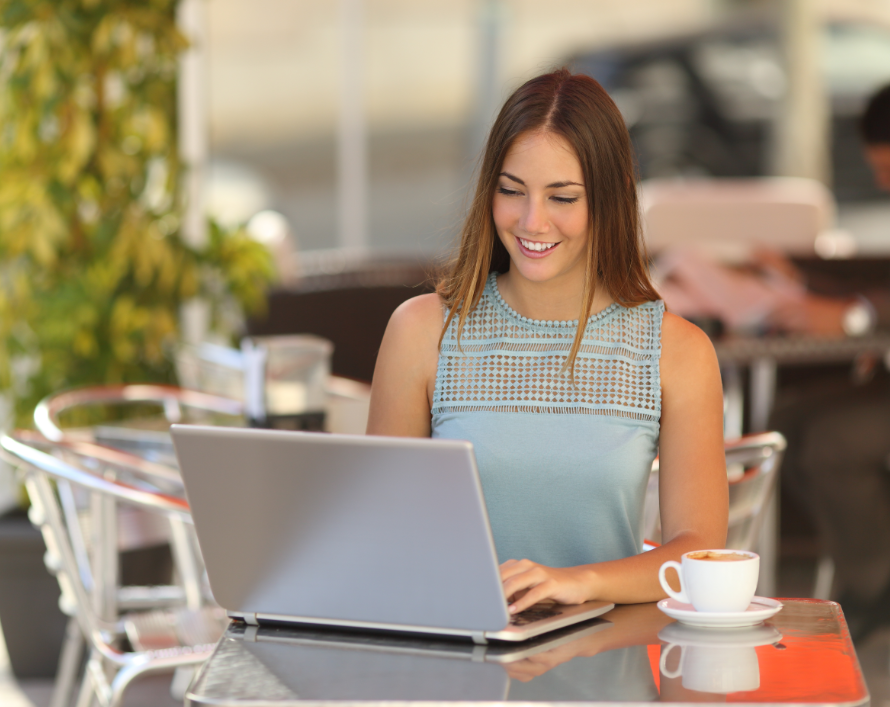 WAYF Cloud
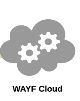 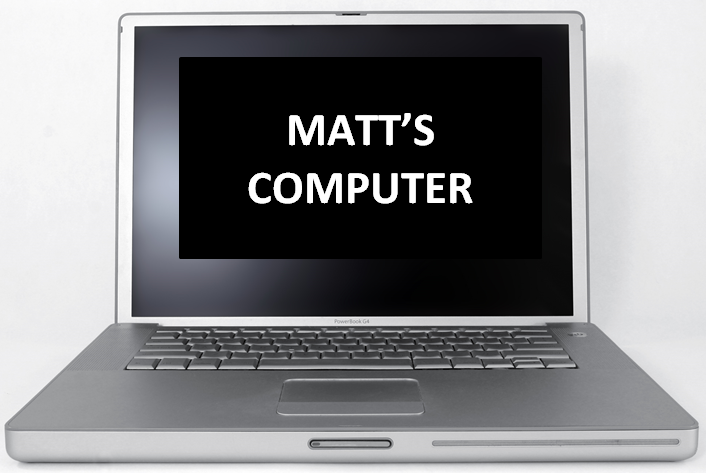 Publisher A
LISA’S
COMPUTER
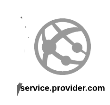 Publisher A ID
Publisher A ID
Publisher A ID
WAYF ID
WAYF ID
Detailed Use Case
The WAYF ID is saved also in Lisa’s Computer
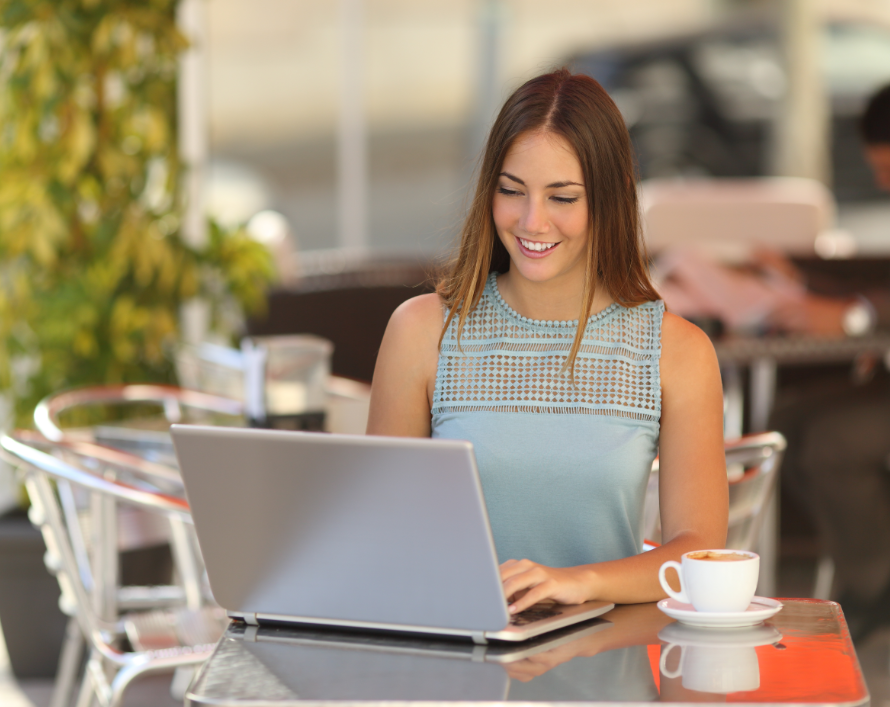 WAYF Cloud
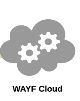 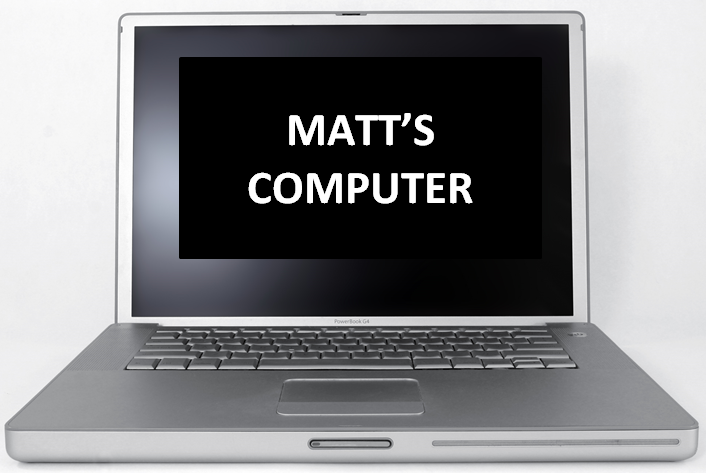 Publisher A
LISA’S
COMPUTER
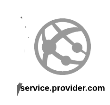 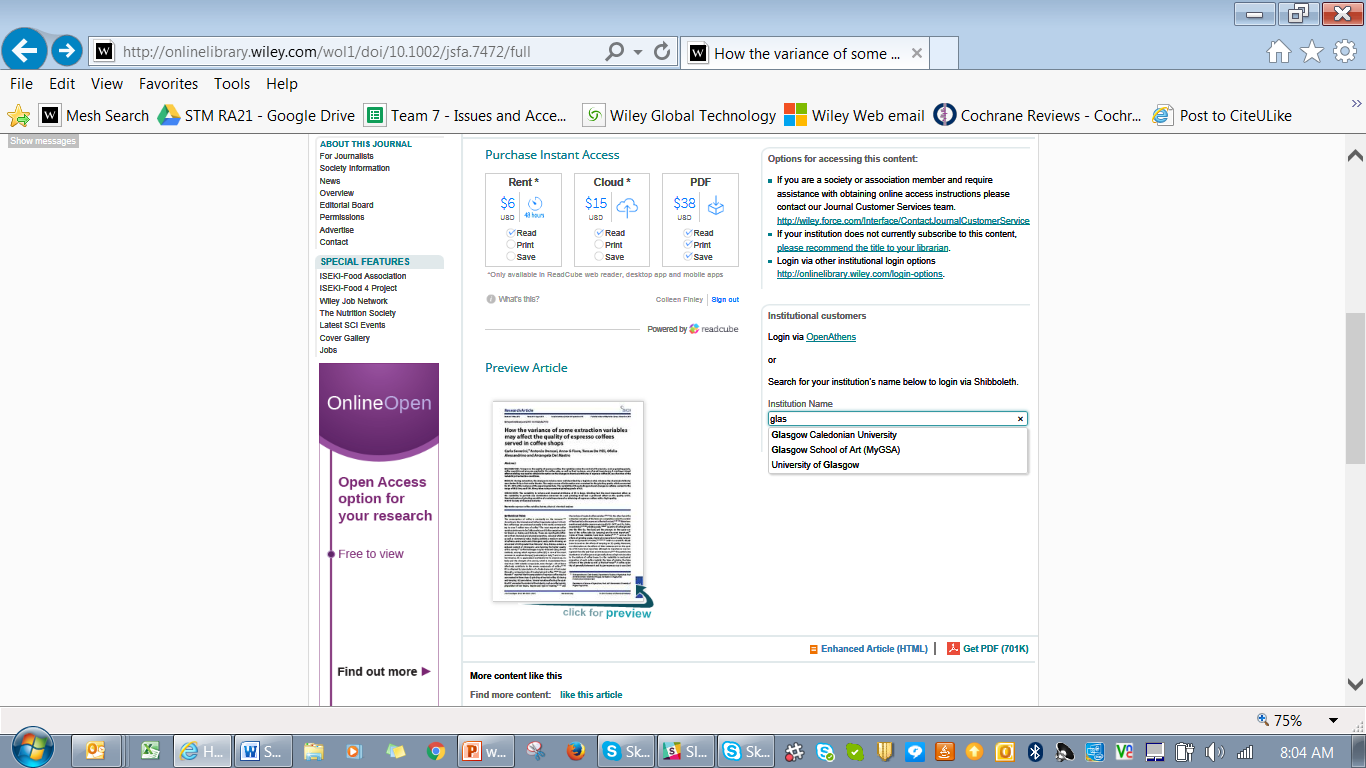 Detailed Use Case
Lisa uses Publisher  A’s options to select her institution and login through her institutional website  to gain access to the article
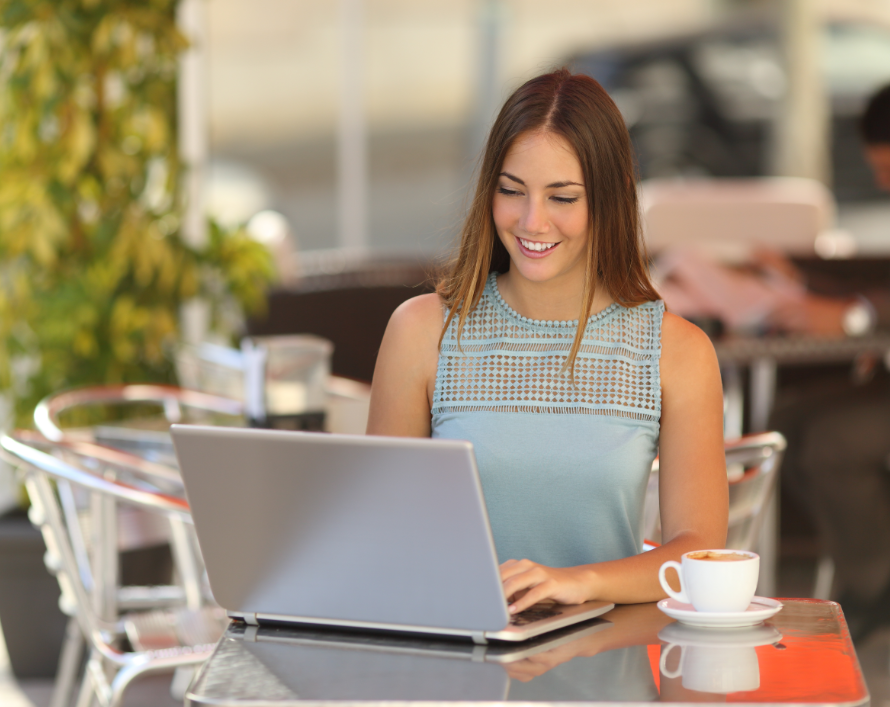 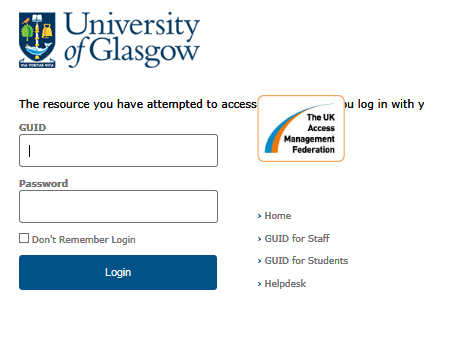 Publisher A
WAYF API
Publisher A ID
Publisher A ID
WAYF ID
WAYF ID
Glasgow
Detailed Use Case
Publisher A uses the WAYF Cloud API, to share that Lisa (Publisher A ID) logged in successfully form University of Glasgow
WAYF Cloud associates the WAYF ID with Lisa's University
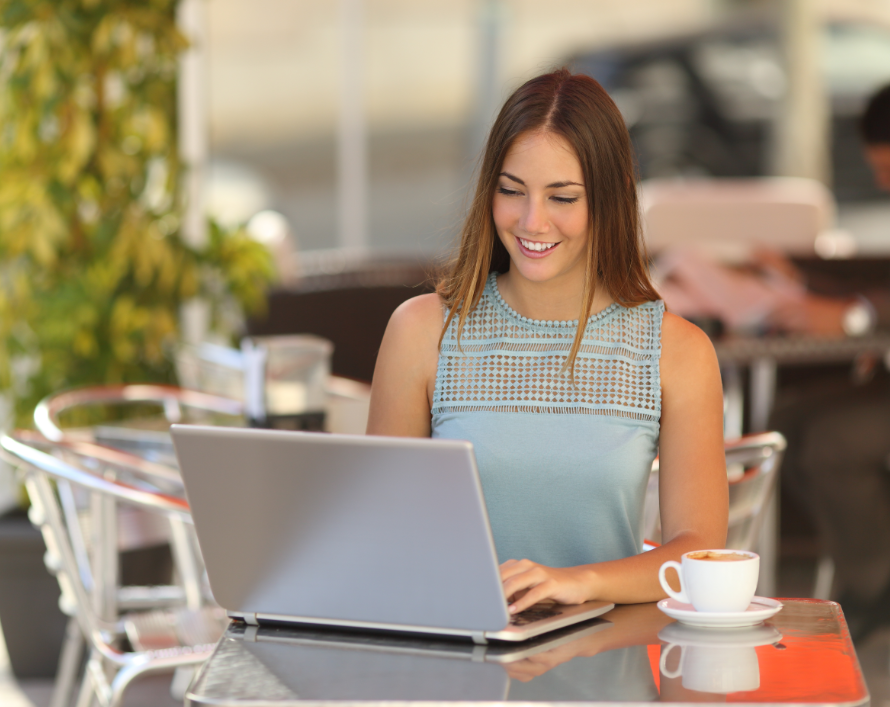 WAYF Cloud
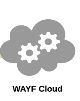 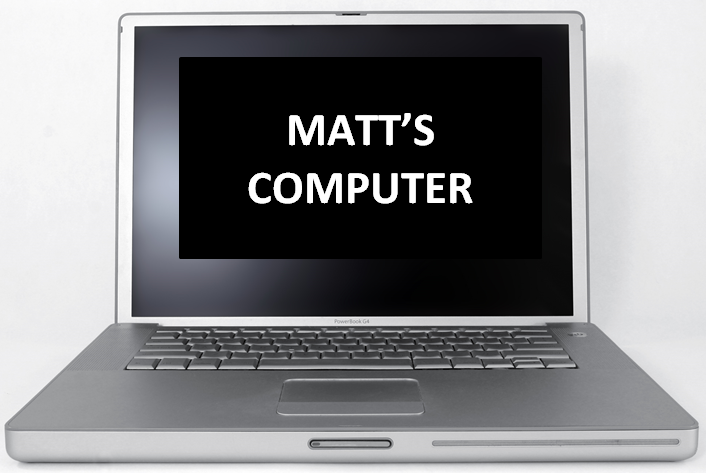 Publisher A
LISA’S
COMPUTER
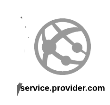 Publisher  B ID
Publisher A ID
WAYF ID
Glasgow
WAYF ID
Detailed Use Case
Lisa, finds another paper of interest from Publisher B, also a participant in the WAYF-Cloud program
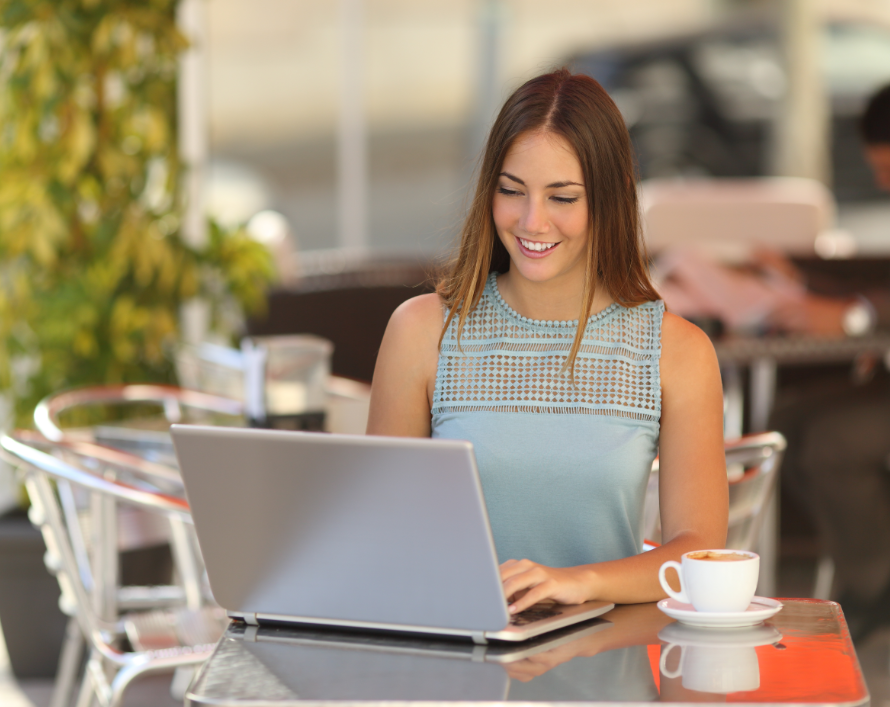 Publisher B creates a unique ID (PUB ID) to identify this device.
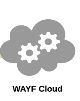 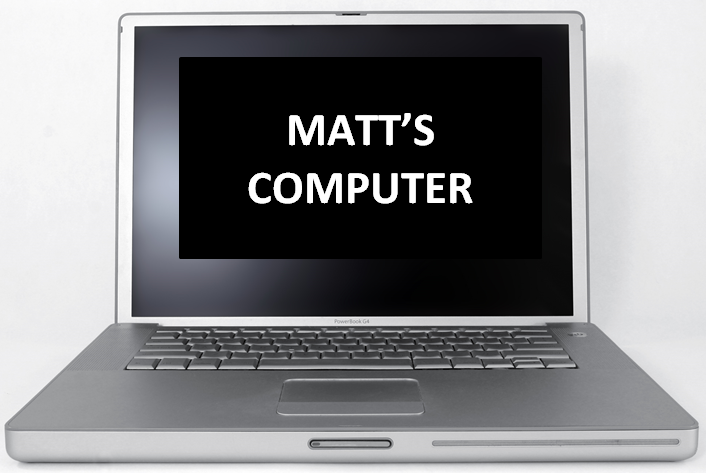 Publisher B
LISA’S
COMPUTER
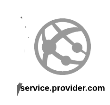 WAYF API
Publisher A ID
WAYF ID
WAYF ID
Glasgow
Publisher  B ID
Detailed Use Case
Publisher’s B ID is sent to the WAYF cloud using the WAYF API.
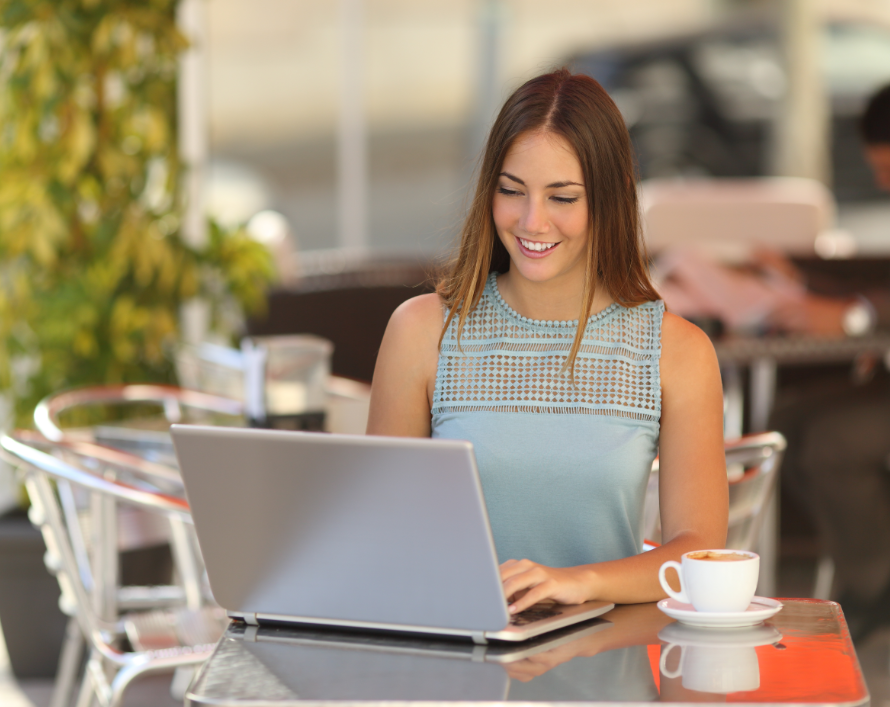 WAYF Cloud
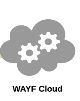 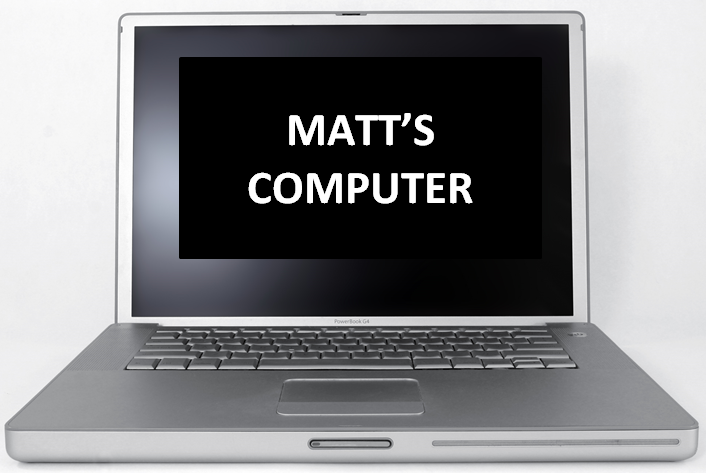 Publisher B
LISA’S
COMPUTER
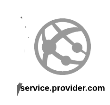 Publisher A ID
WAYF ID
WAYF ID
WAYF Widget
Glasgow
Publisher  B ID
Publisher  B ID
WAYF Widget
Publisher  B ID
Detailed Use Case
Publisher’s B ID also sent to Lisa’s computer in a cookie and along with the WAYF Widget
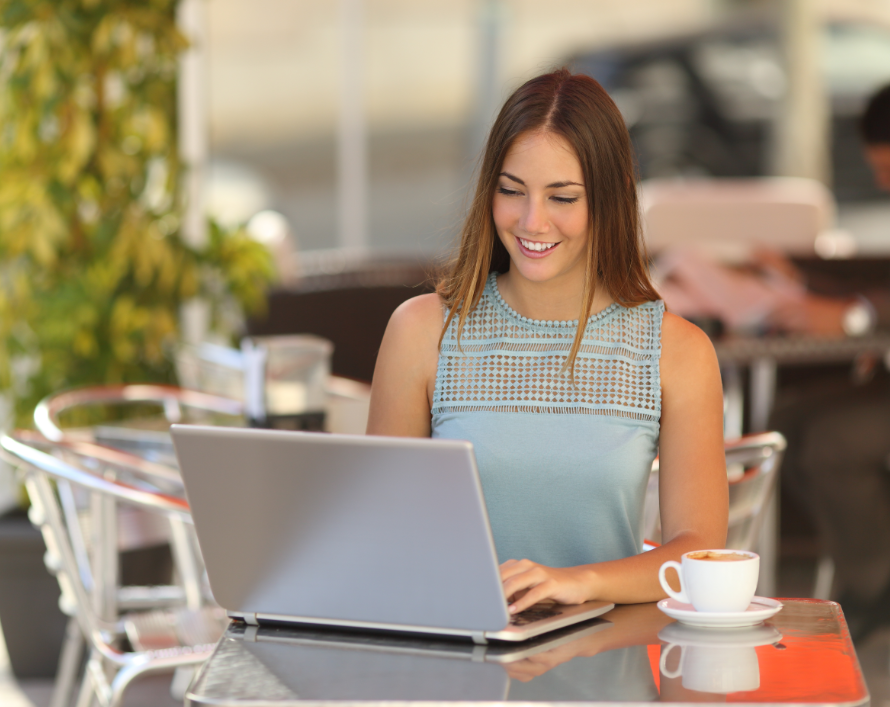 WAYF Cloud
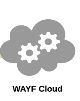 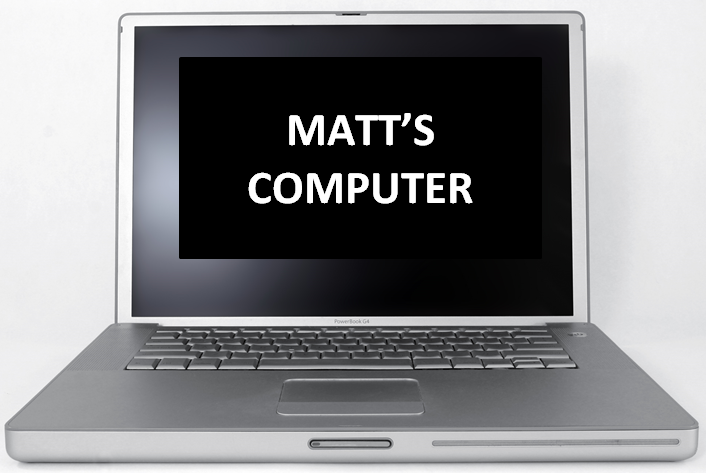 Publisher B
LISA’S
COMPUTER
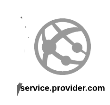 Publisher A ID
WAYF ID
WAYF ID
Glasgow
Publisher  B ID
Publisher  B ID
Detailed Use Case
The Widget transfer’s Publisher’s B ID to the WAYF Cloud
The WAYF Cloud now recognize’s Lisa by her WAYF ID, and can link Publisher’s B ID, to other Lisa’s Data (including association with University of Glasgow)
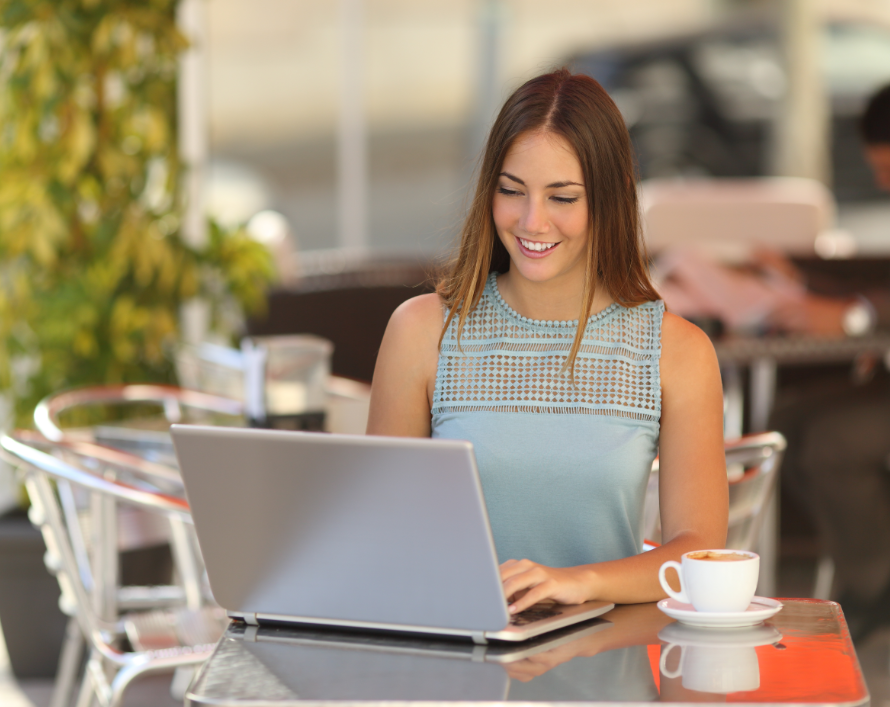 WAYF Cloud
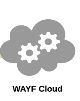 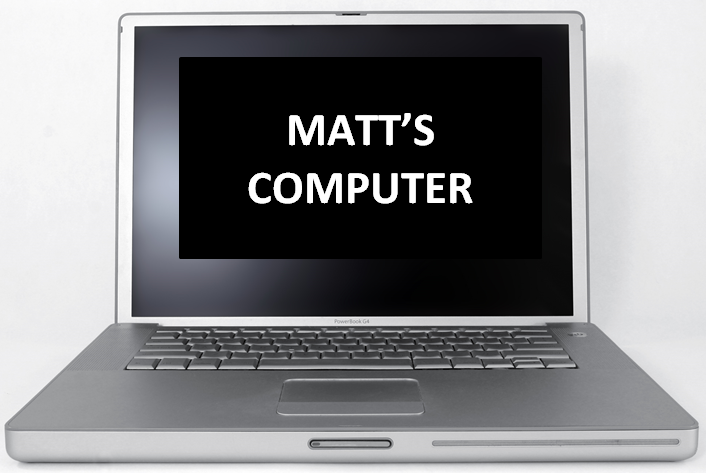 Publisher B
LISA’S
COMPUTER
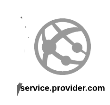 WAYF API
Publisher A ID
WAYF ID
WAYF ID
Glasgow
Publisher  B ID
Publisher  B ID
Detailed Use Case
Publisher B, can now ask the WAYF Cloud about Lisa, using the Publisher B ID
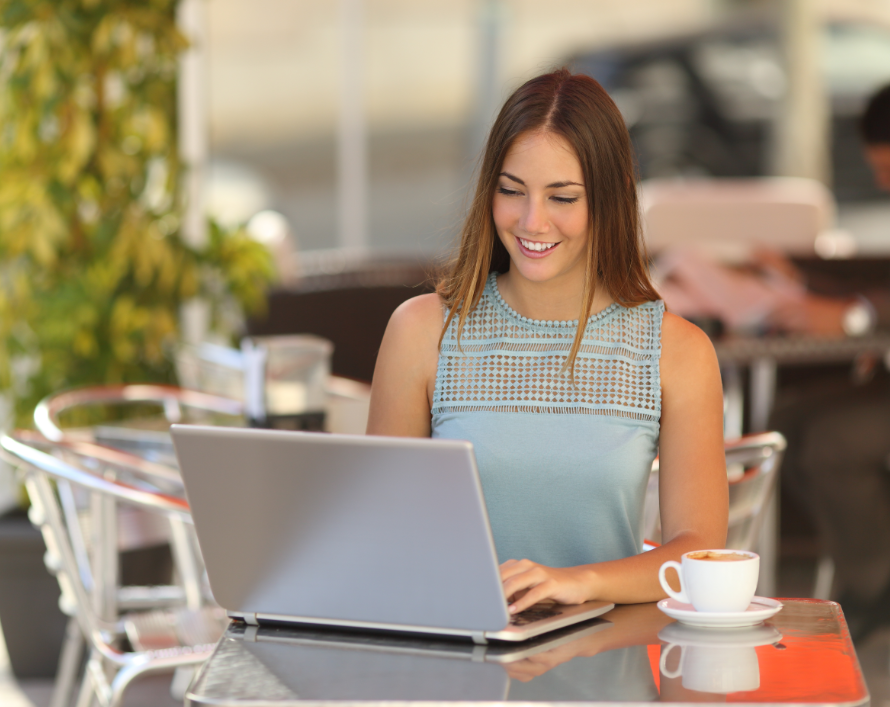 WAYF Cloud
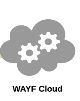 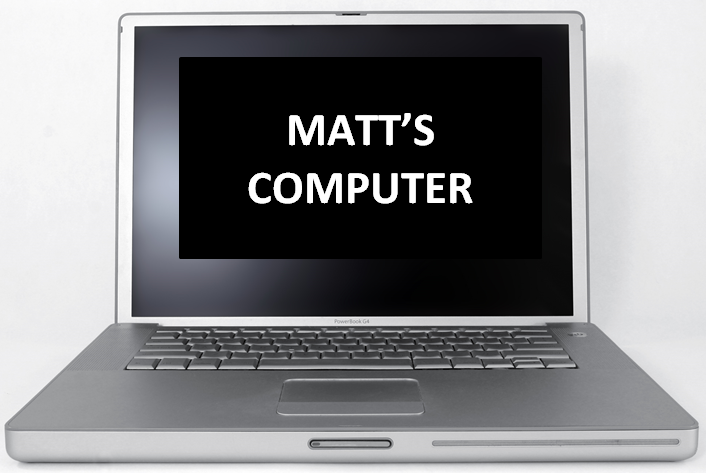 Publisher B
LISA’S
COMPUTER
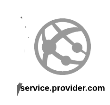 Publisher A ID
WAYF ID
WAYF ID
Glasgow
Publisher  B ID
Glasgow
Detailed Use Case
Publisher B now has the information that Lisa is from University of Glasgow, without having to ask her
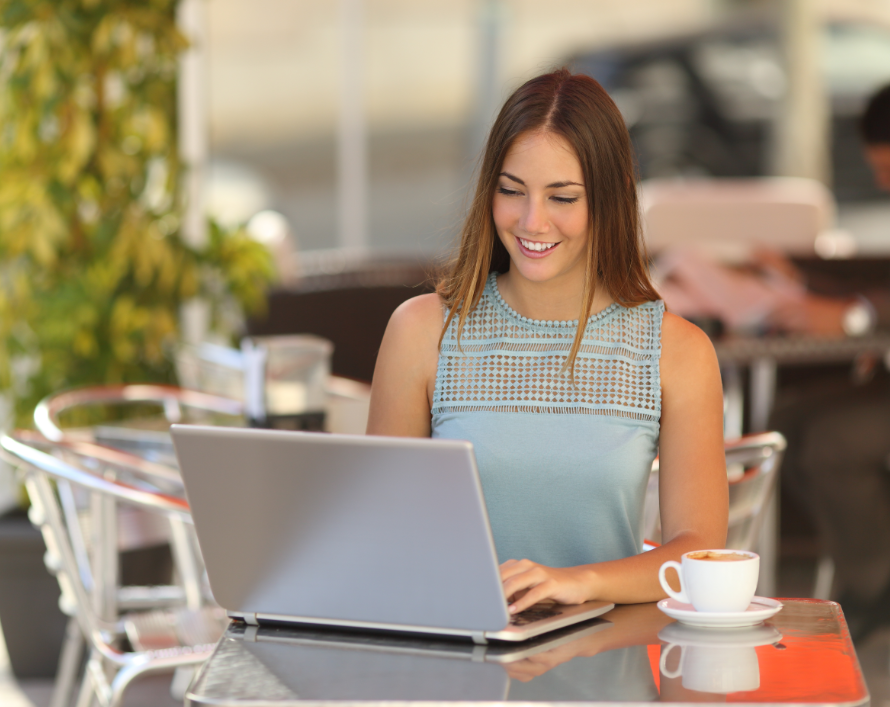 WAYF Cloud
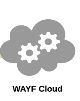 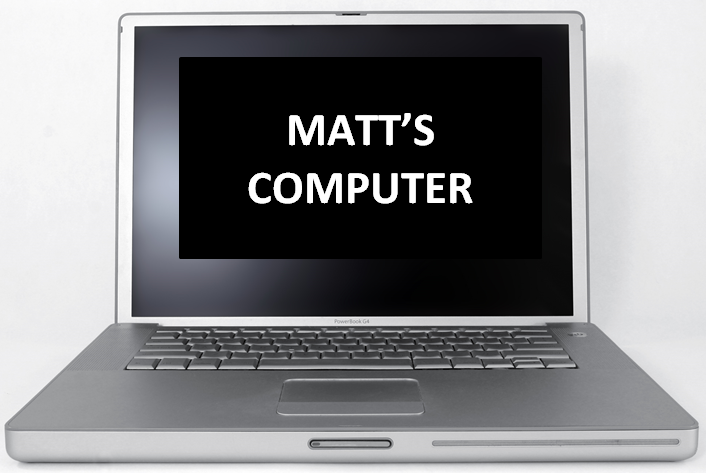 Publisher B
LISA’S
COMPUTER
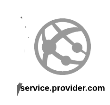 Detailed Use Case
Lisa can login to publisher B with a single click
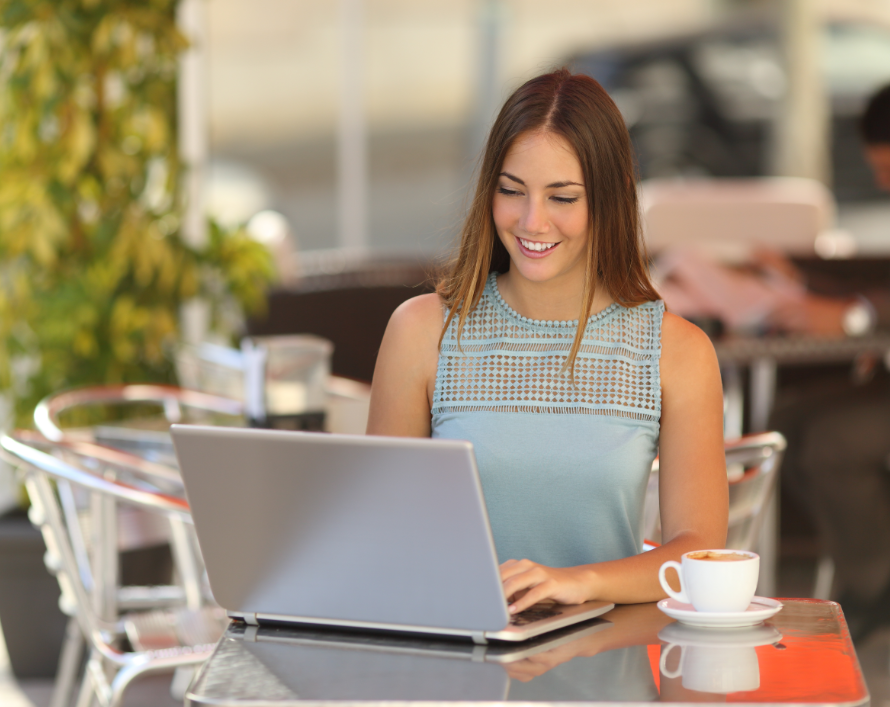 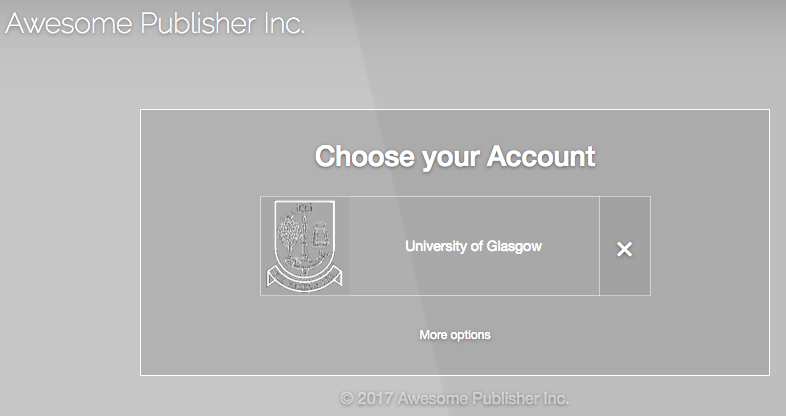 Assuming there is an ongoing session with that institutionLisa doesn’t even face another login screen
WAYF Cloud - Highlights
Not a SAML Discovery Service
SAML/Shibboleth is supported as well as other standard protocols (e.g. open ID) and custom SSO
No redirection to a common 3rd party domain, no neutral UI 

Native Look & Feel (not just publisher branding)

No hard dependency to any specific UI design
WAYF Cloud provides raw data to publisher platforms
Publishers platforms have full control over the UI 

Final suggestions presented to the user are always valid for the given publisher

Allows mixing ‘local’ publisher specific login options in a single user interface
WAYF Cloud – User Interface Example
Publisher site header
 
…with IP Authentication



…with the WAYF Cloud
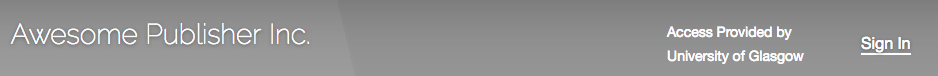 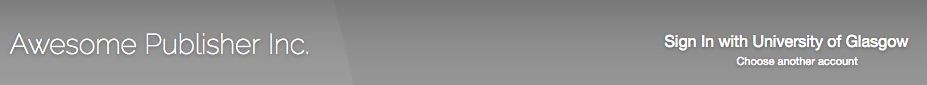 WAYF Cloud – User Interface Example
Access Denial Page
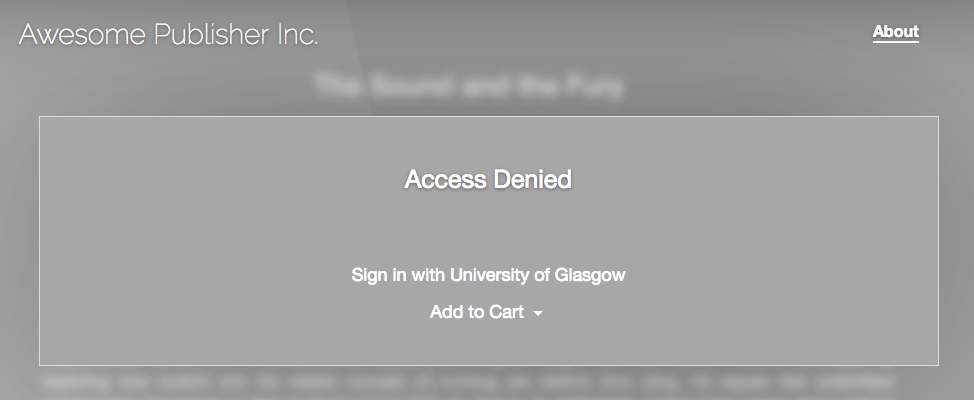 WAYF Cloud – User Interface Example
Sign in Page
WAYF Cloud Data(user’s history)

University of Edinburgh
Doesn’t provide Access

New York University
Not supported by this publisher

University of Glasgow
Provides access and is supported
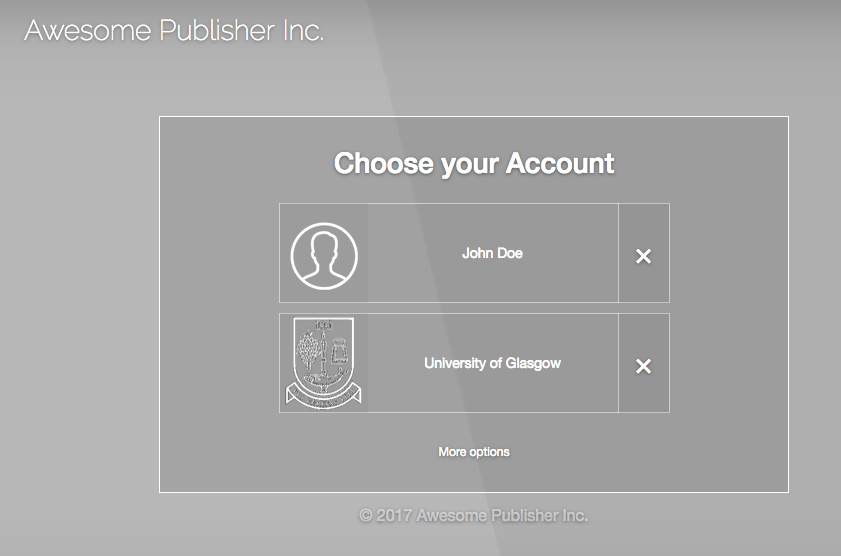 Publisher Data

John Doe
Preserving Privacy & GDPR Compliance
FAQ:
https://wayf-cloud.readme.io/docs/privacy-faq
Preserving Privacy & GDPR Compliance
User
Institution
IdP Metadata
c7eac7ab-1ca5-4912-b1e7-edb501198fb0
Public data 
(available in the internet)
Pseudoanonymized data
Pilot Participation
Roles & Responsibilities
Support design and development of the WAYF Cloud  (All participants)
WAYF Cloud implementation, Platform Integrations, UI Design implementation (Lead by: Vendors, Publishers)
Determine usability evaluation process/methodology (Lead by: Libraries / Institutions)
Execute user testing and report results (Lead by: Libraries / Institutions)
Governance & Security (All participants)
Pilot Participation
Deliverables
Working demoable system, with publisher platforms integrated with the WAYF Cloud
A public Github repository with the source of the WAYF Cloud with an Open Source License
A report with the results from user testing
A set of recommendations for the governance and other operational aspects of the WAYF Cloud
Want to get involved?
Visit: https://www.RA21.org 
Mailing lists:
P3W community list: https://lists.refeds.org/sympa/subscribe/p3w-community
WAYF Cloud community list: TBD

Everyone: Register your interest in participation by emailing: Julia@RA21.org and Heather@RA21.org
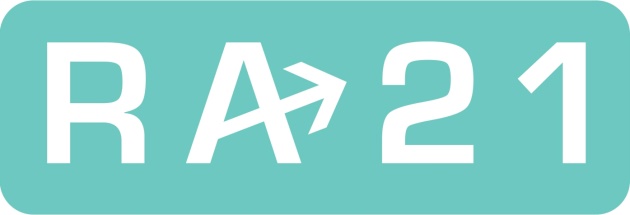